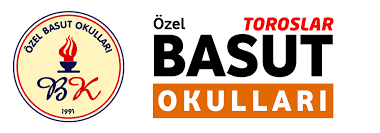 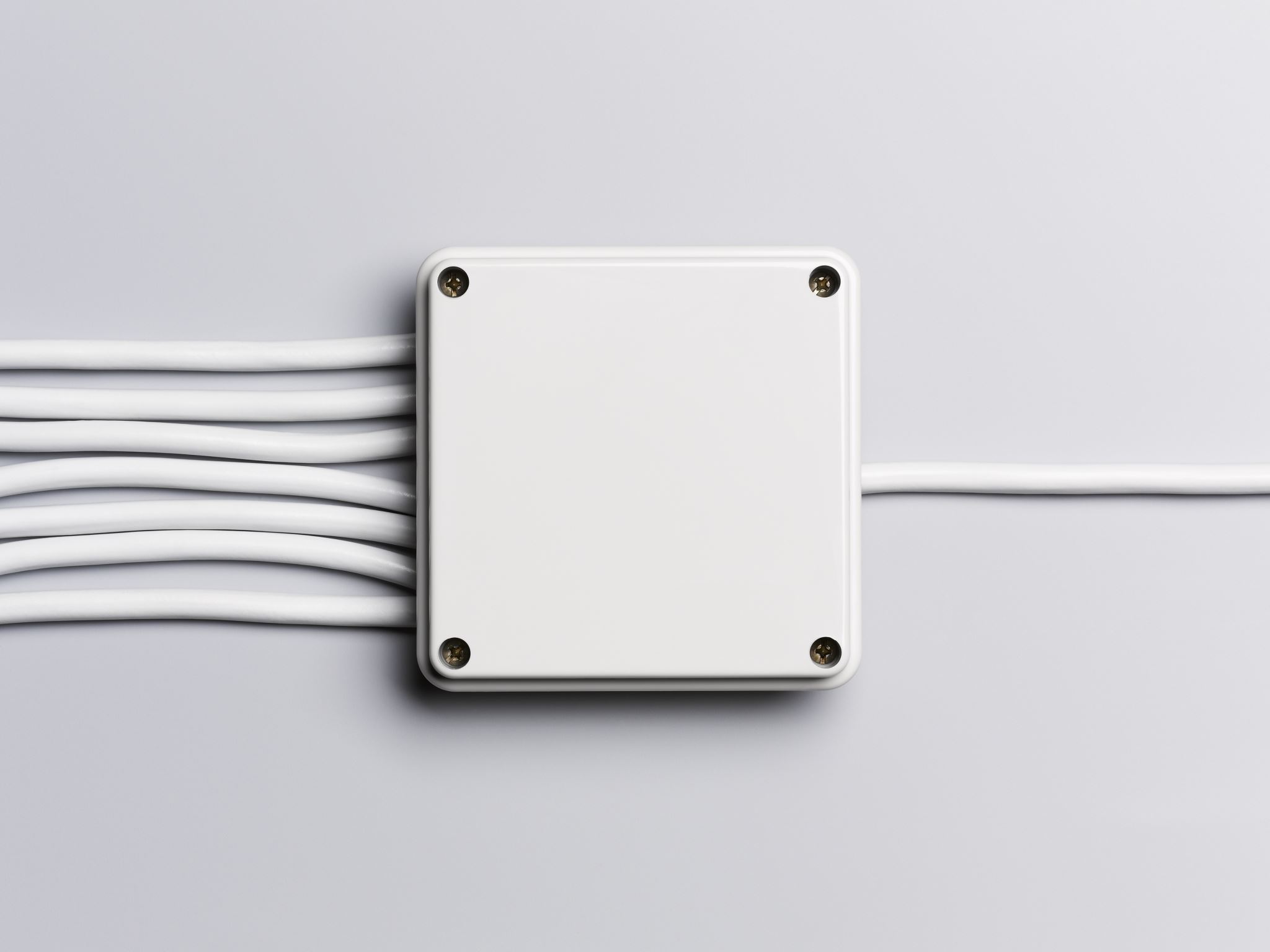 ELEKTRİK-ELEKTRONİK TEKNOLOJİSİ
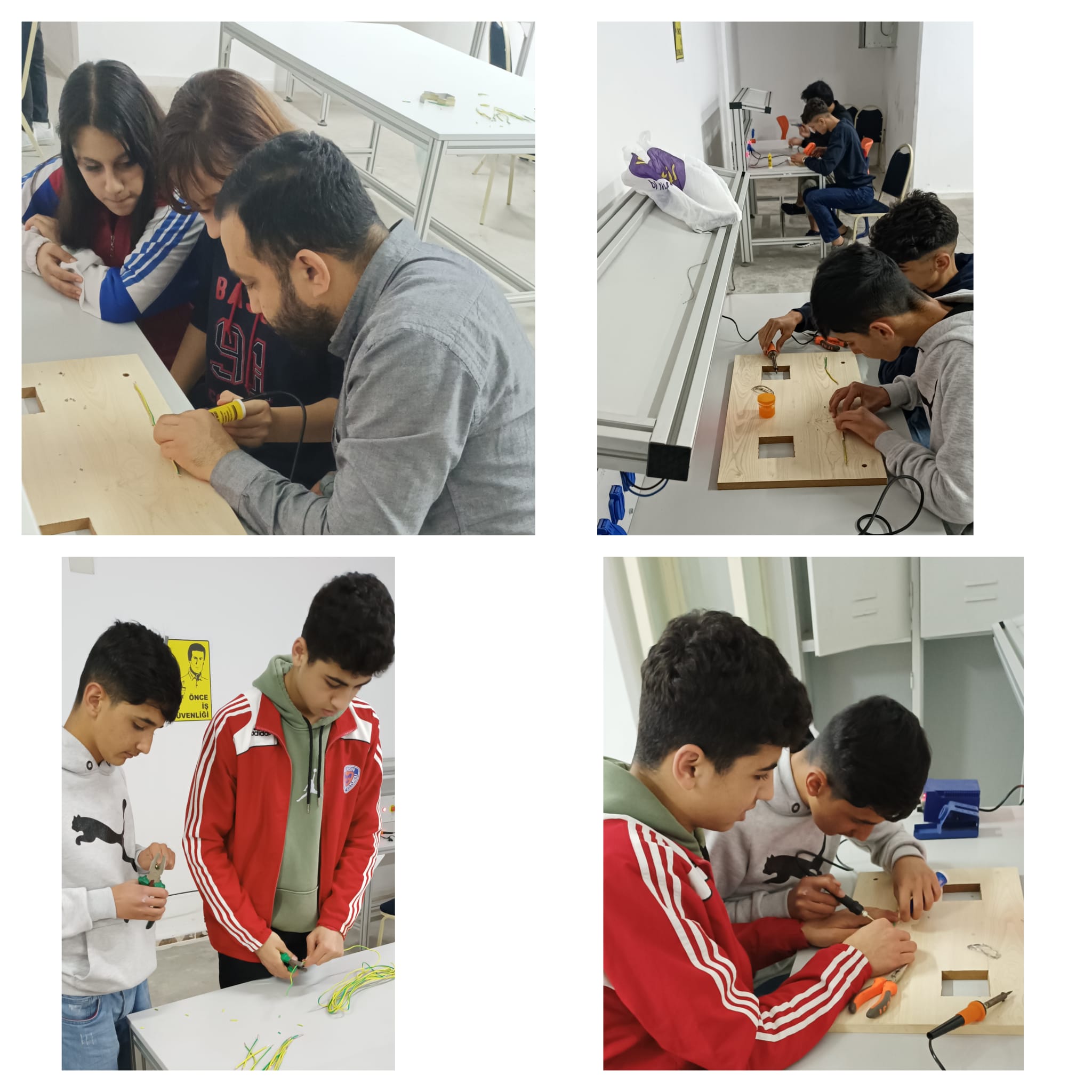 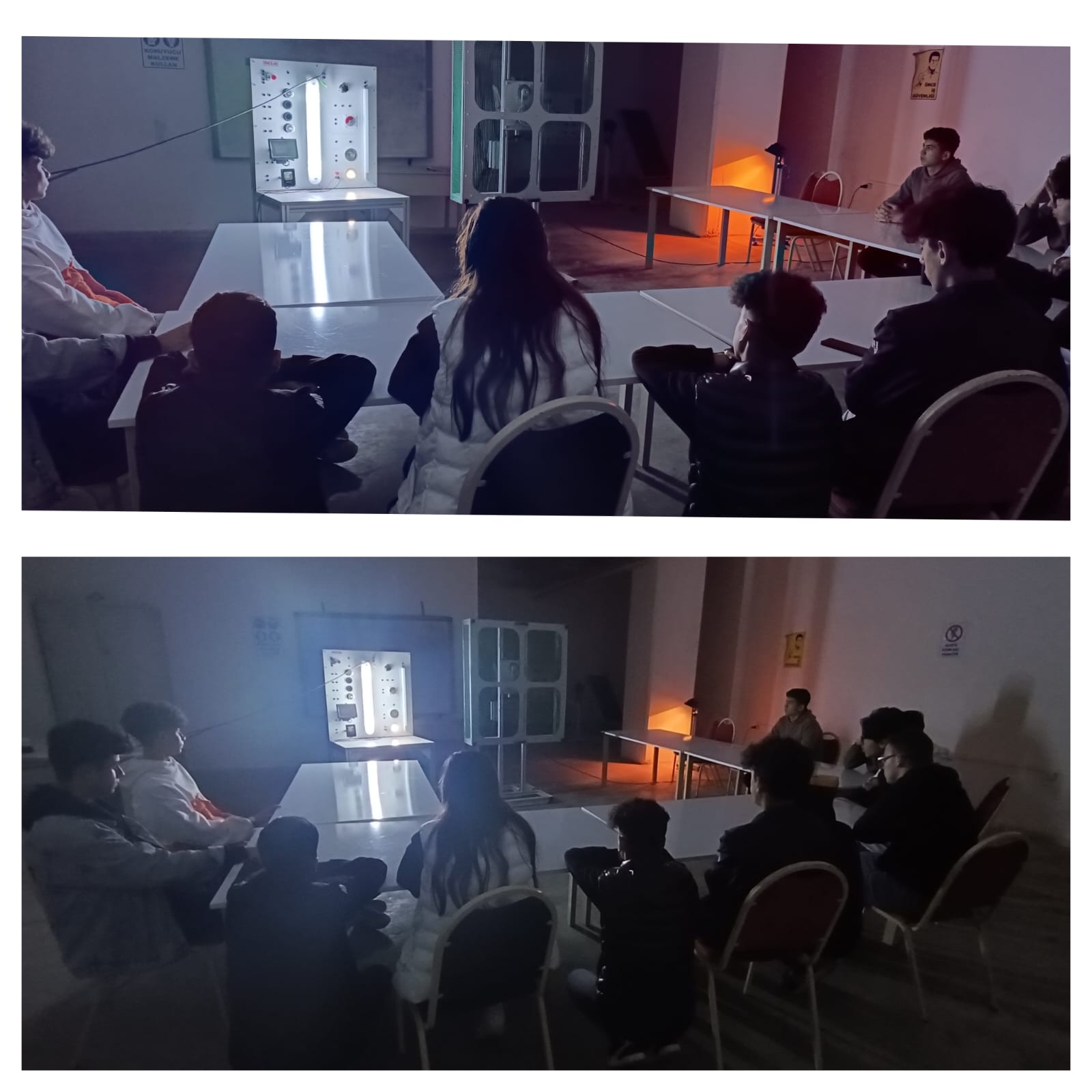 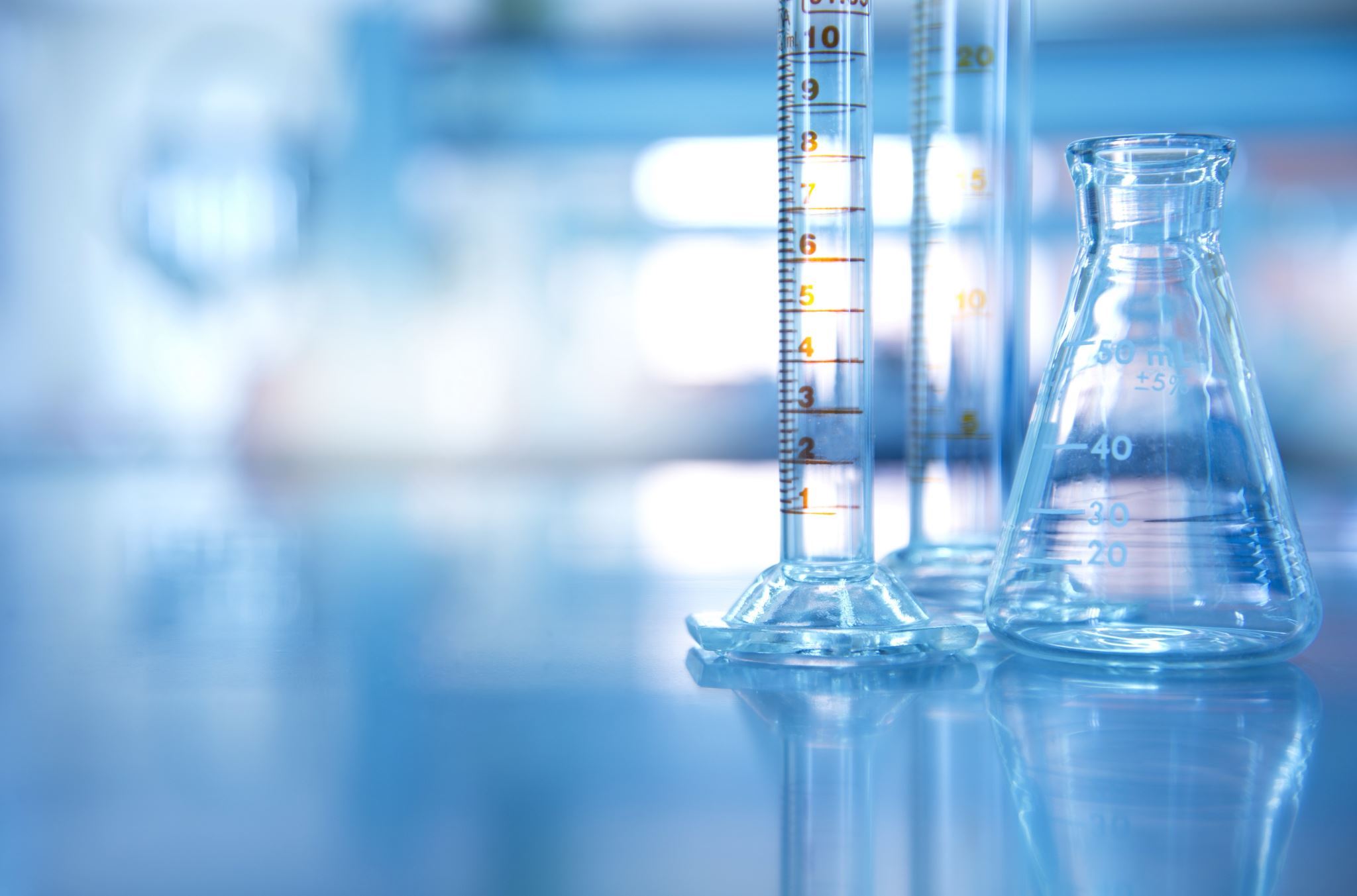 GIDA TEKNOLOJİSİ
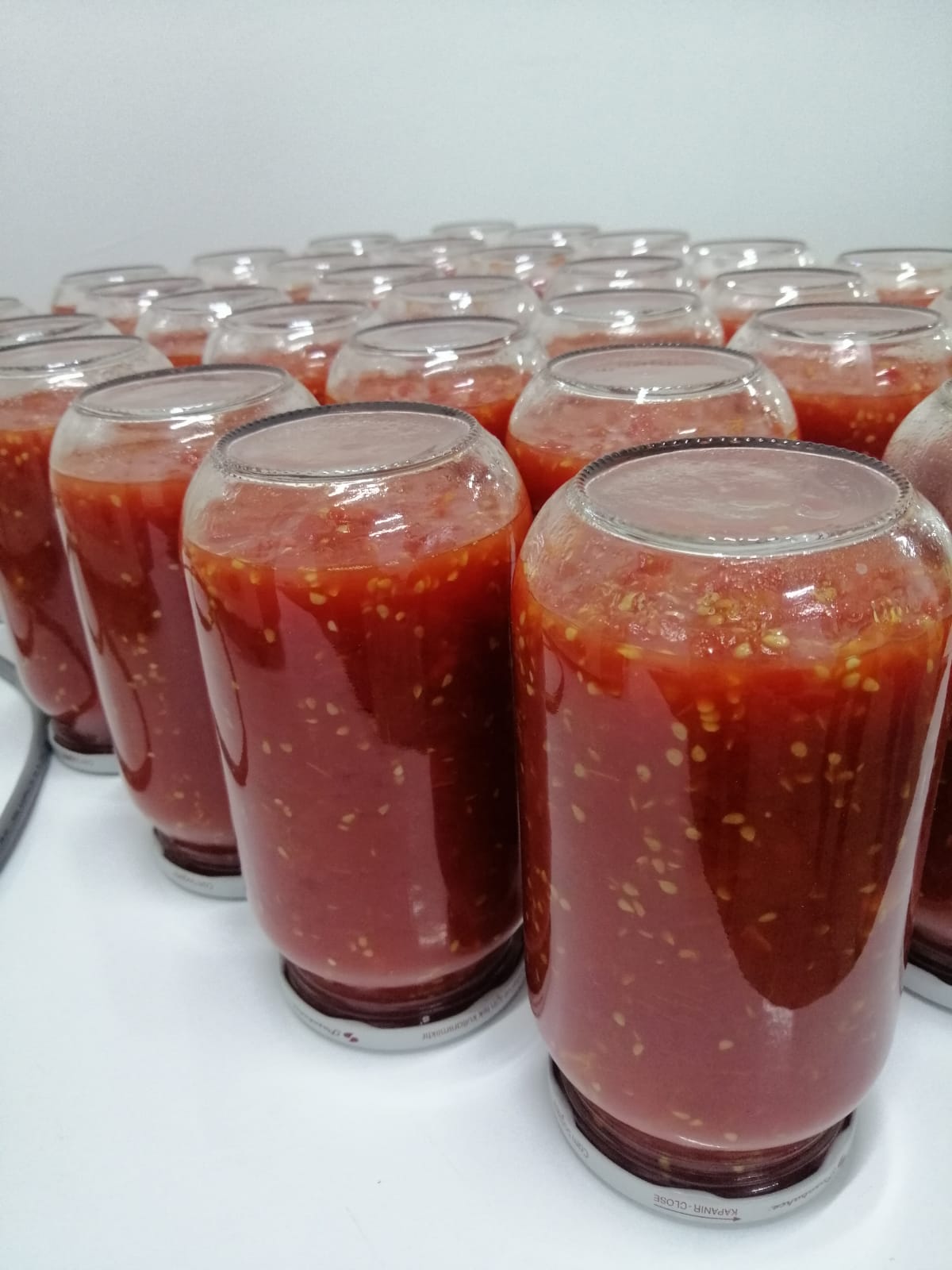 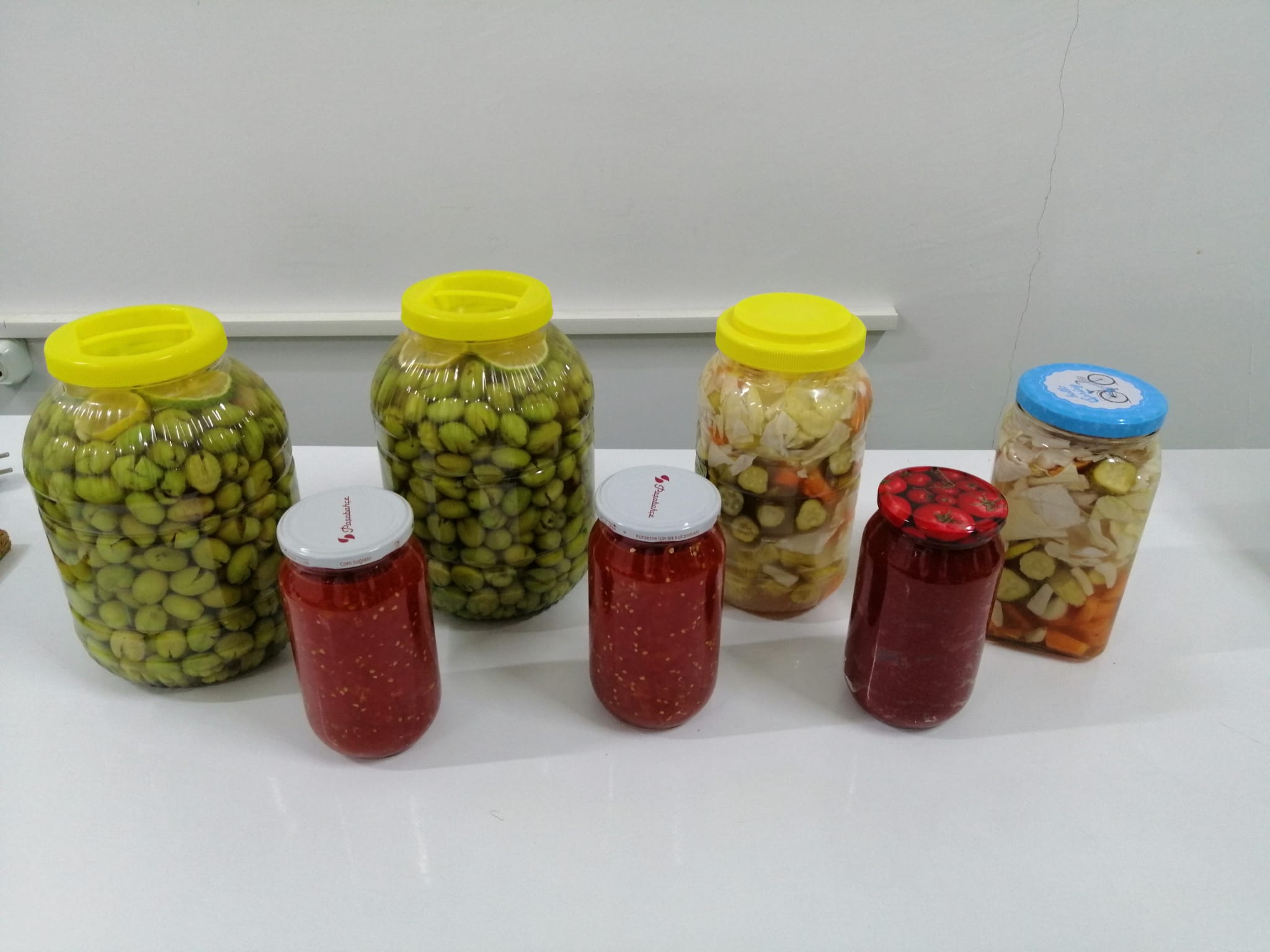 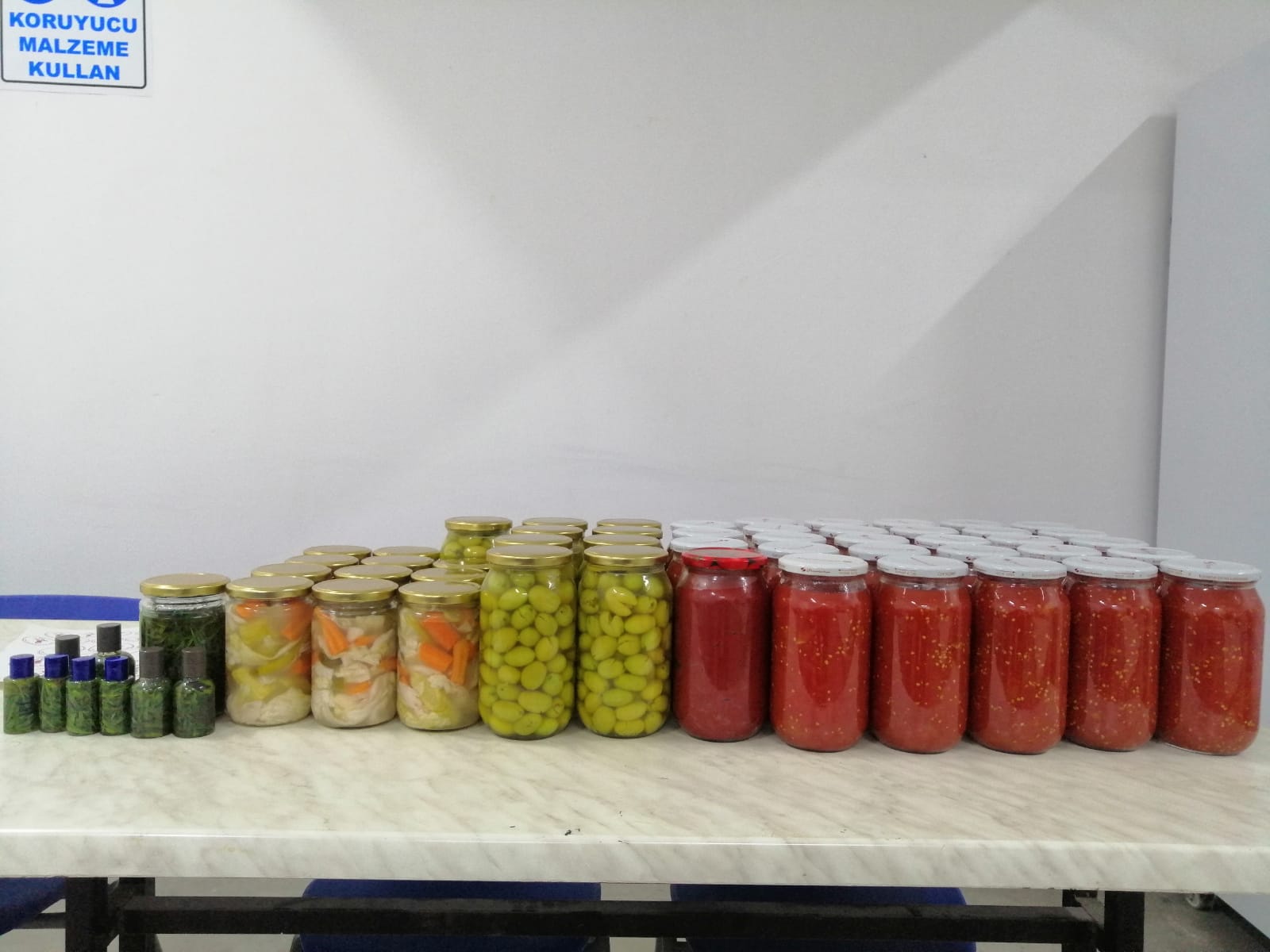 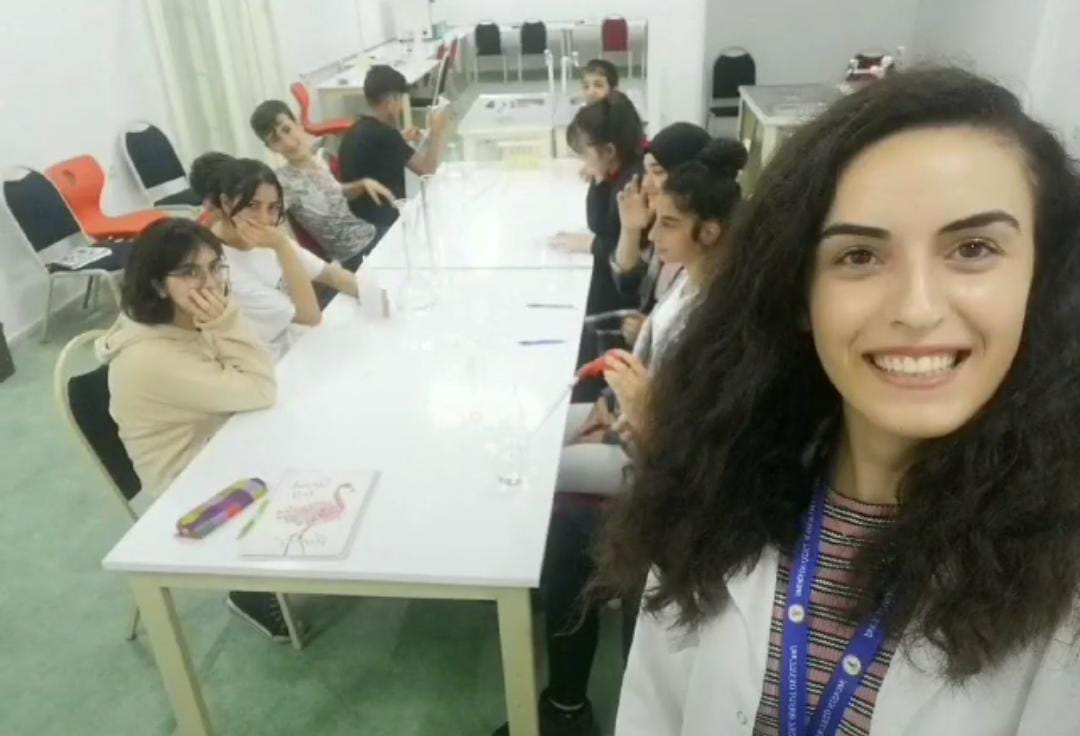 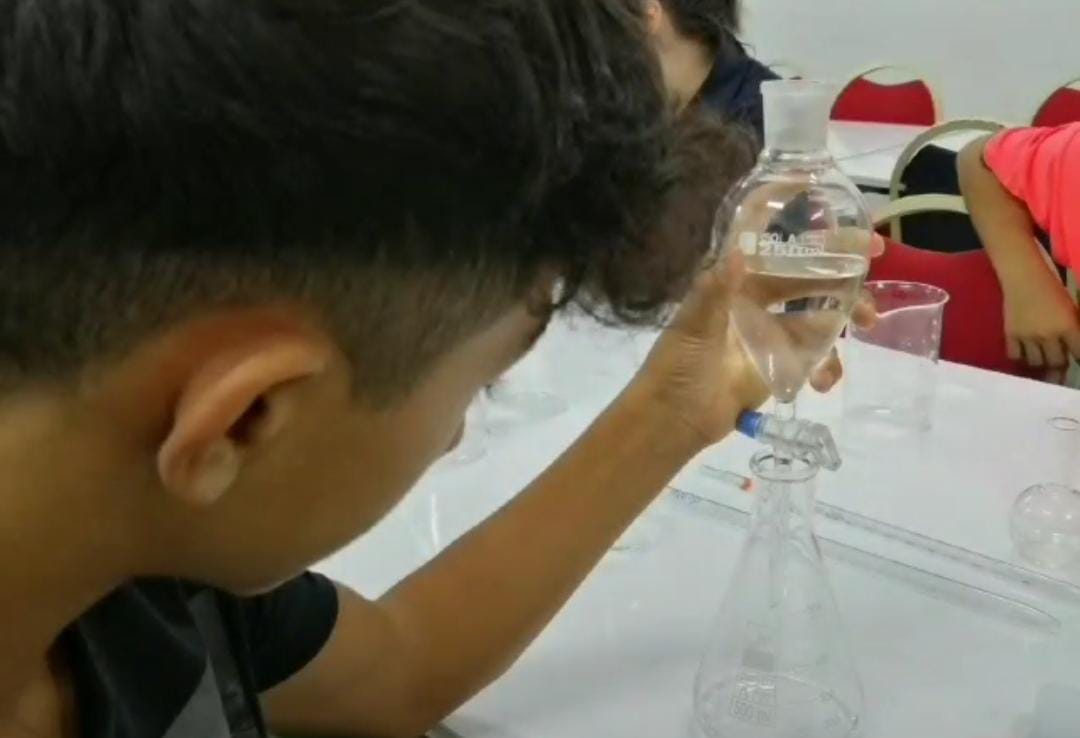 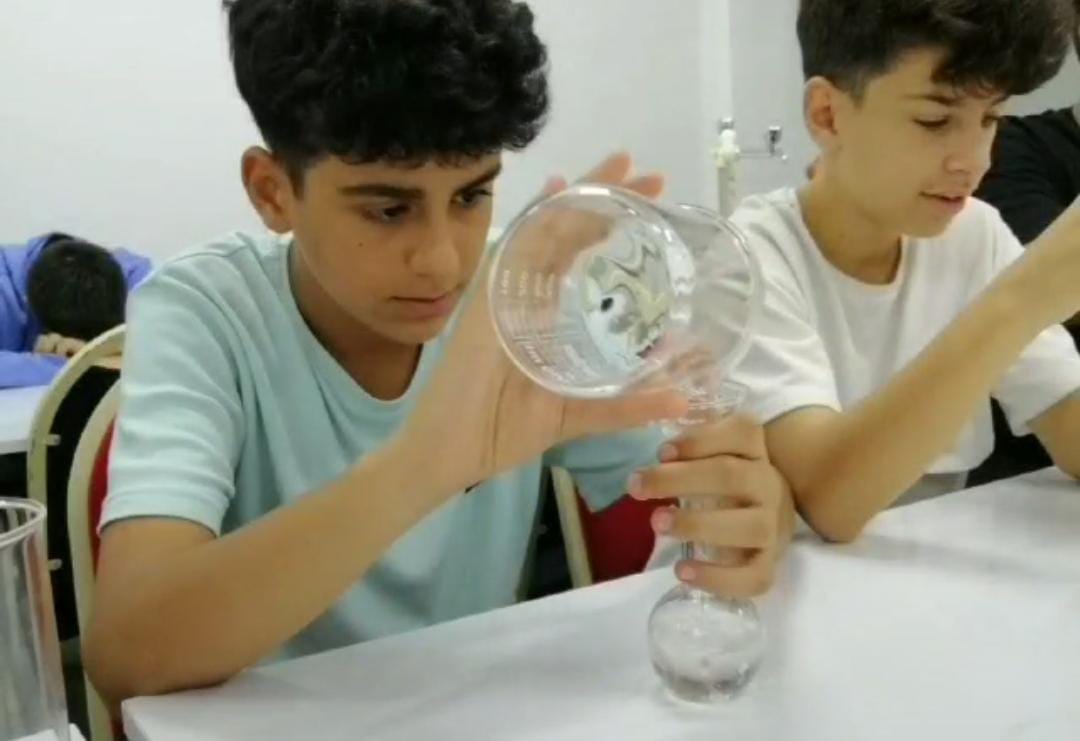 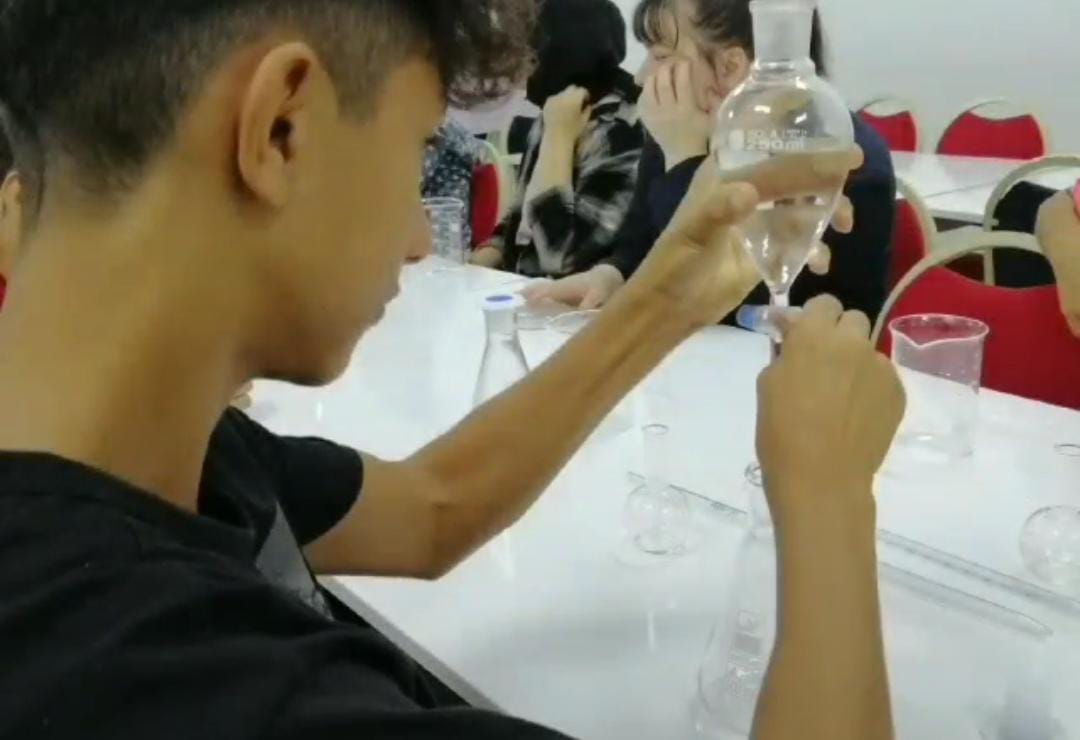 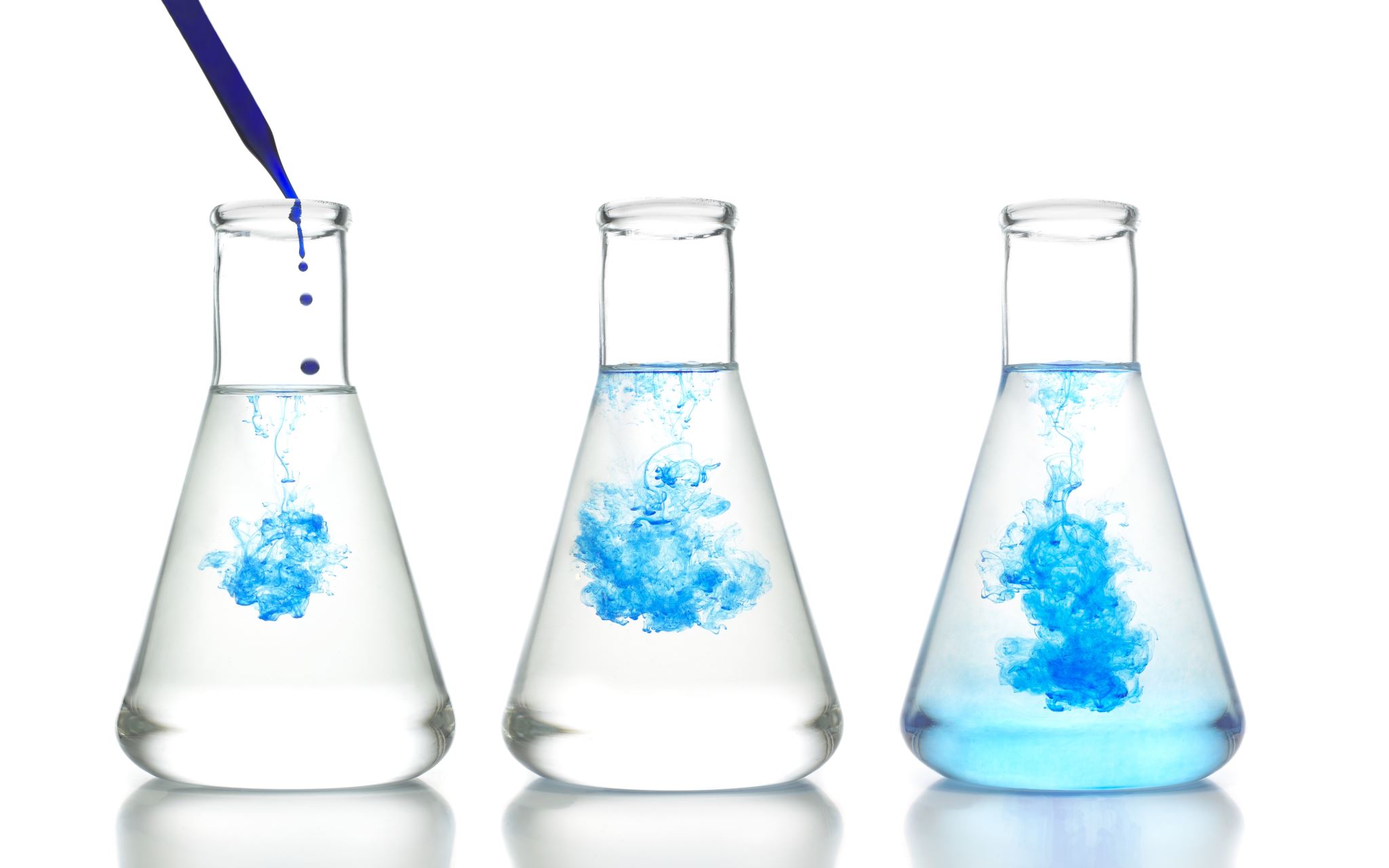 KİMYA TEKNOLOJİSİ
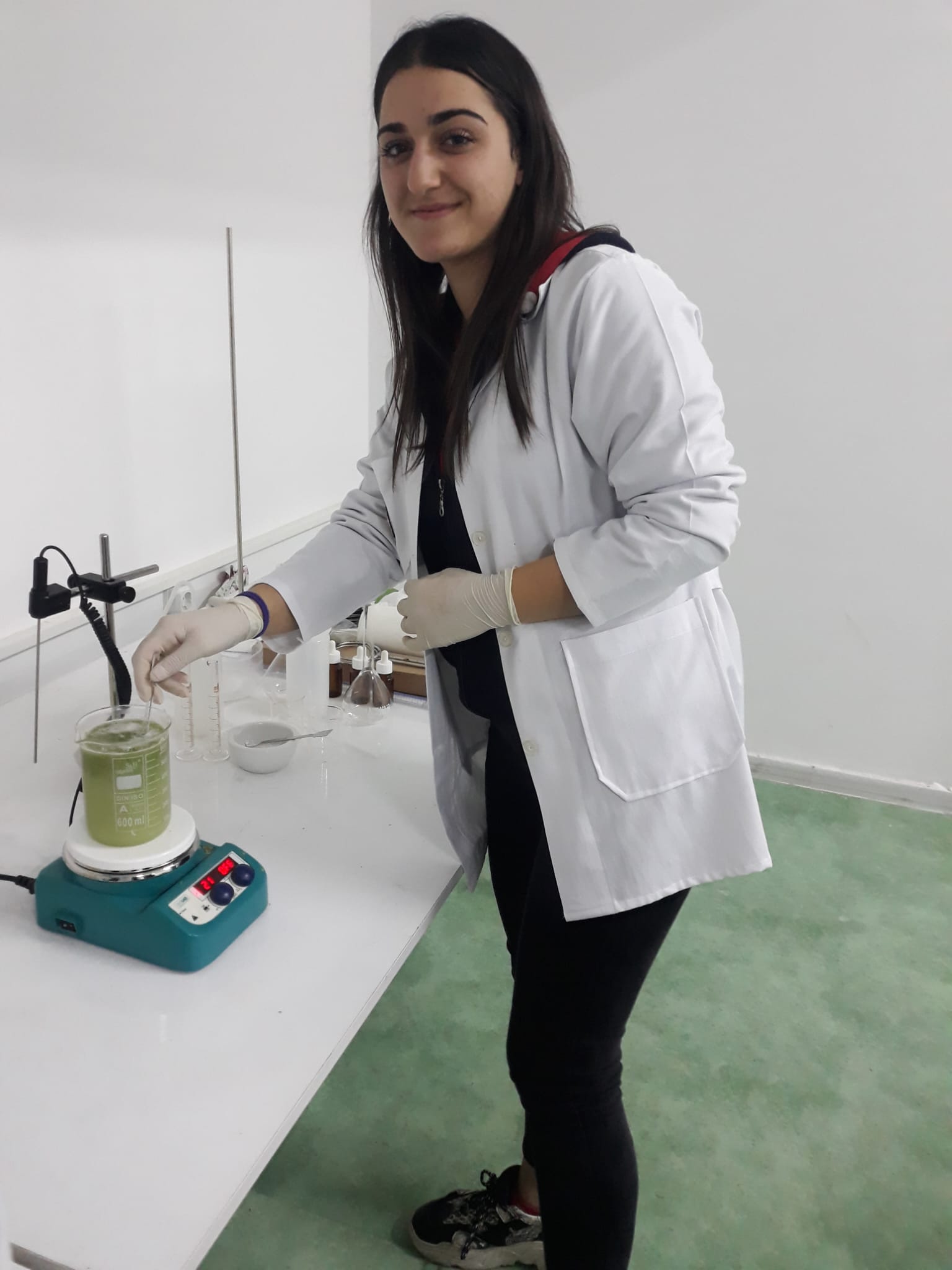 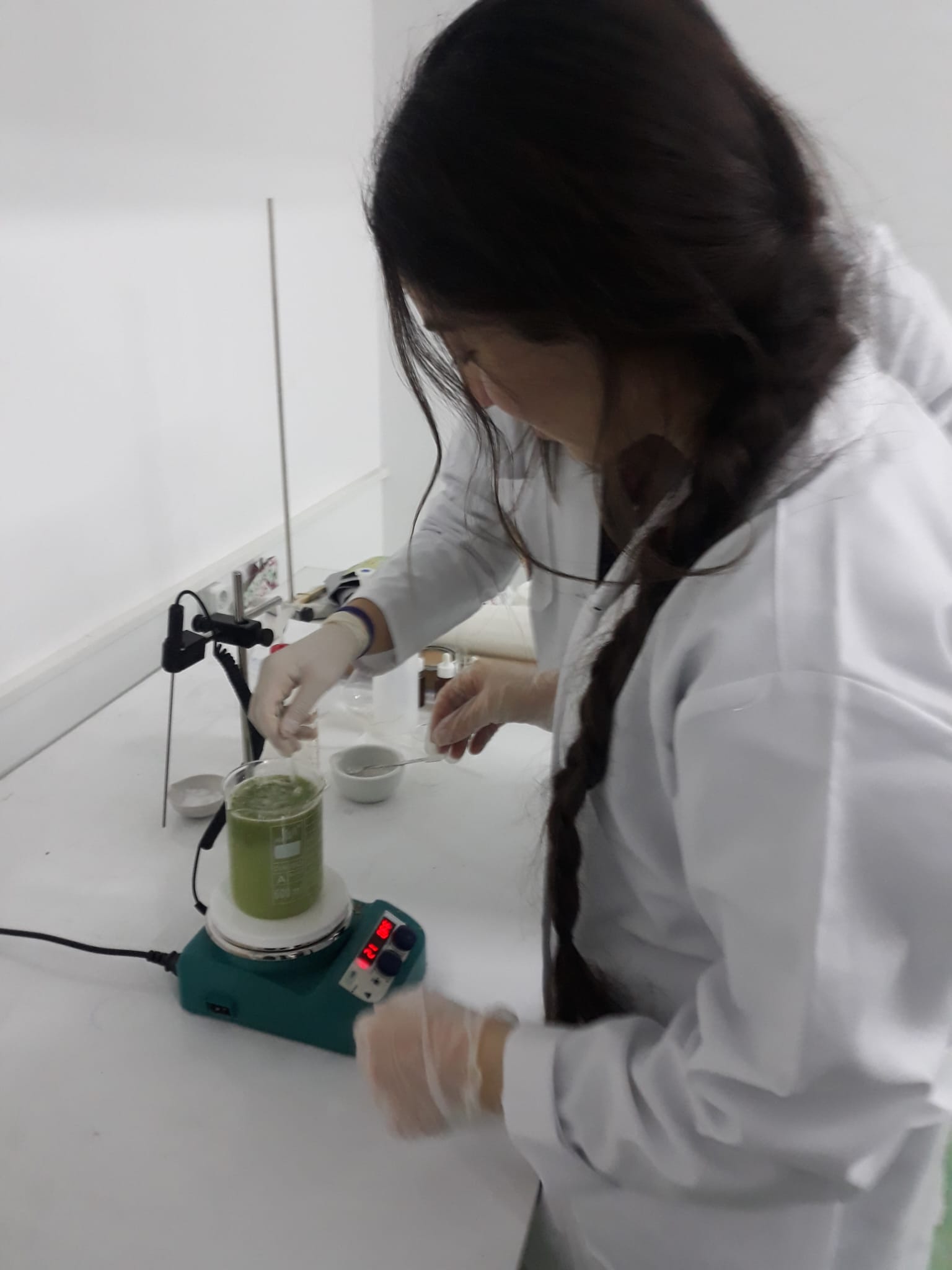 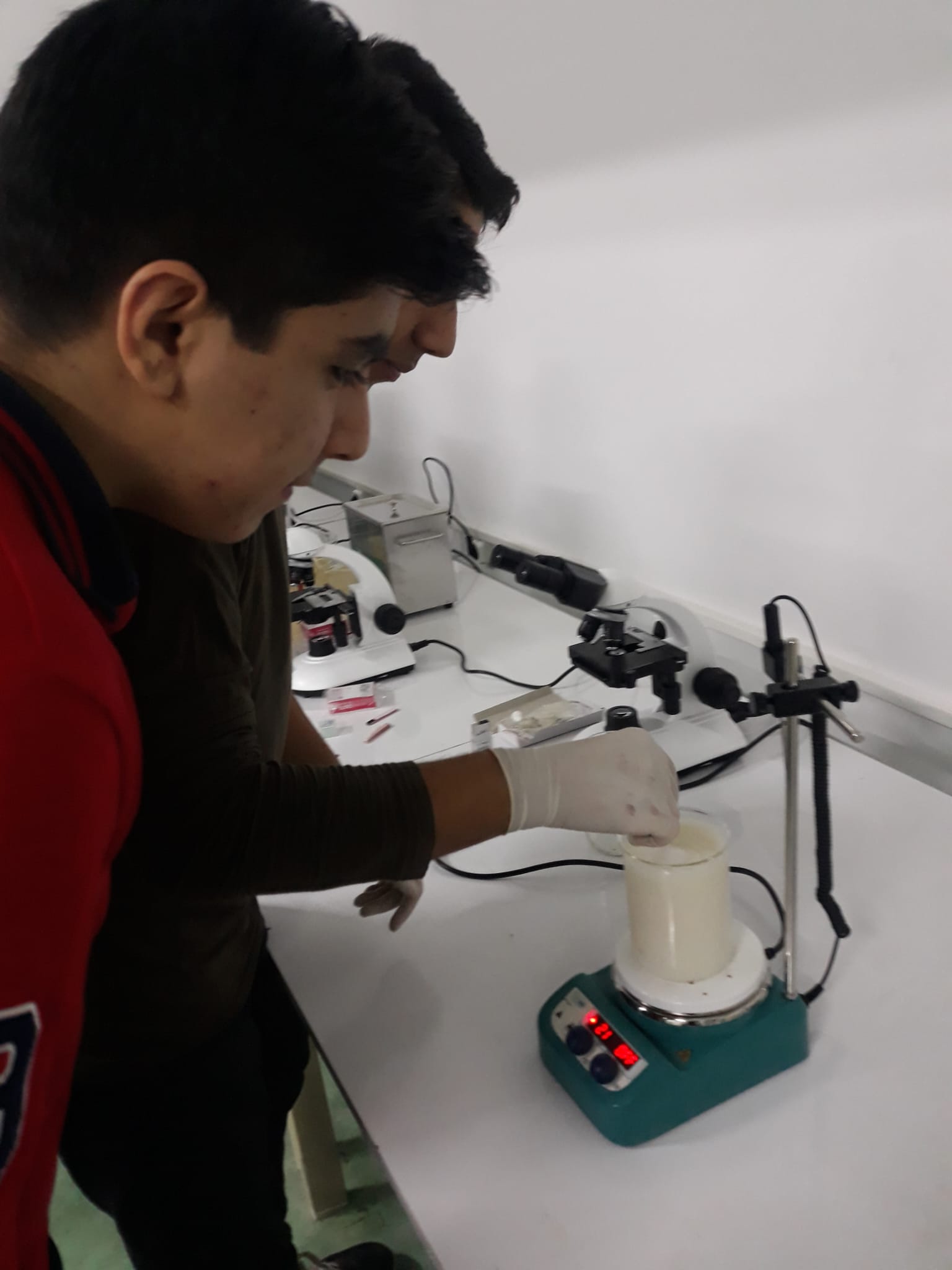 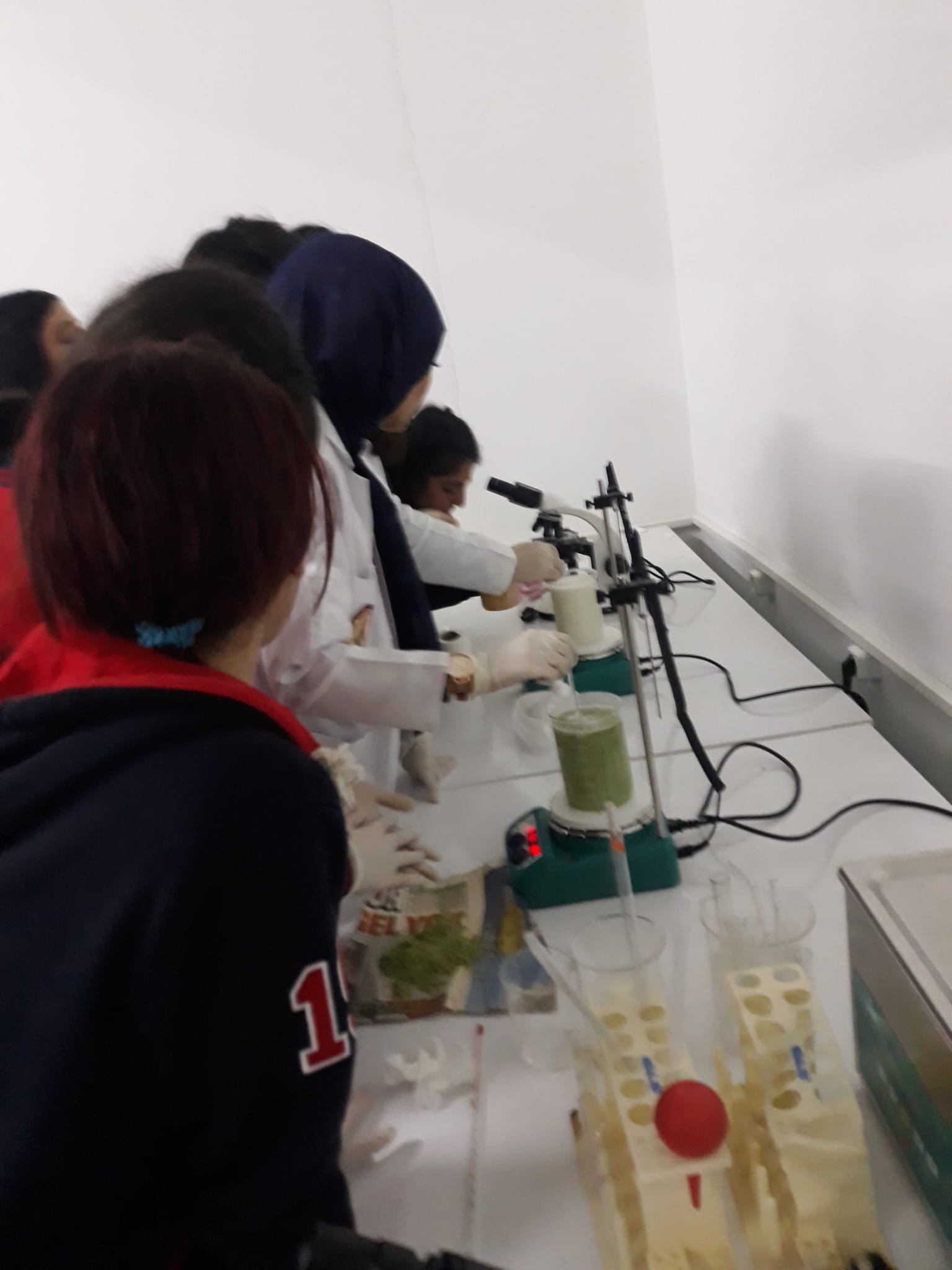 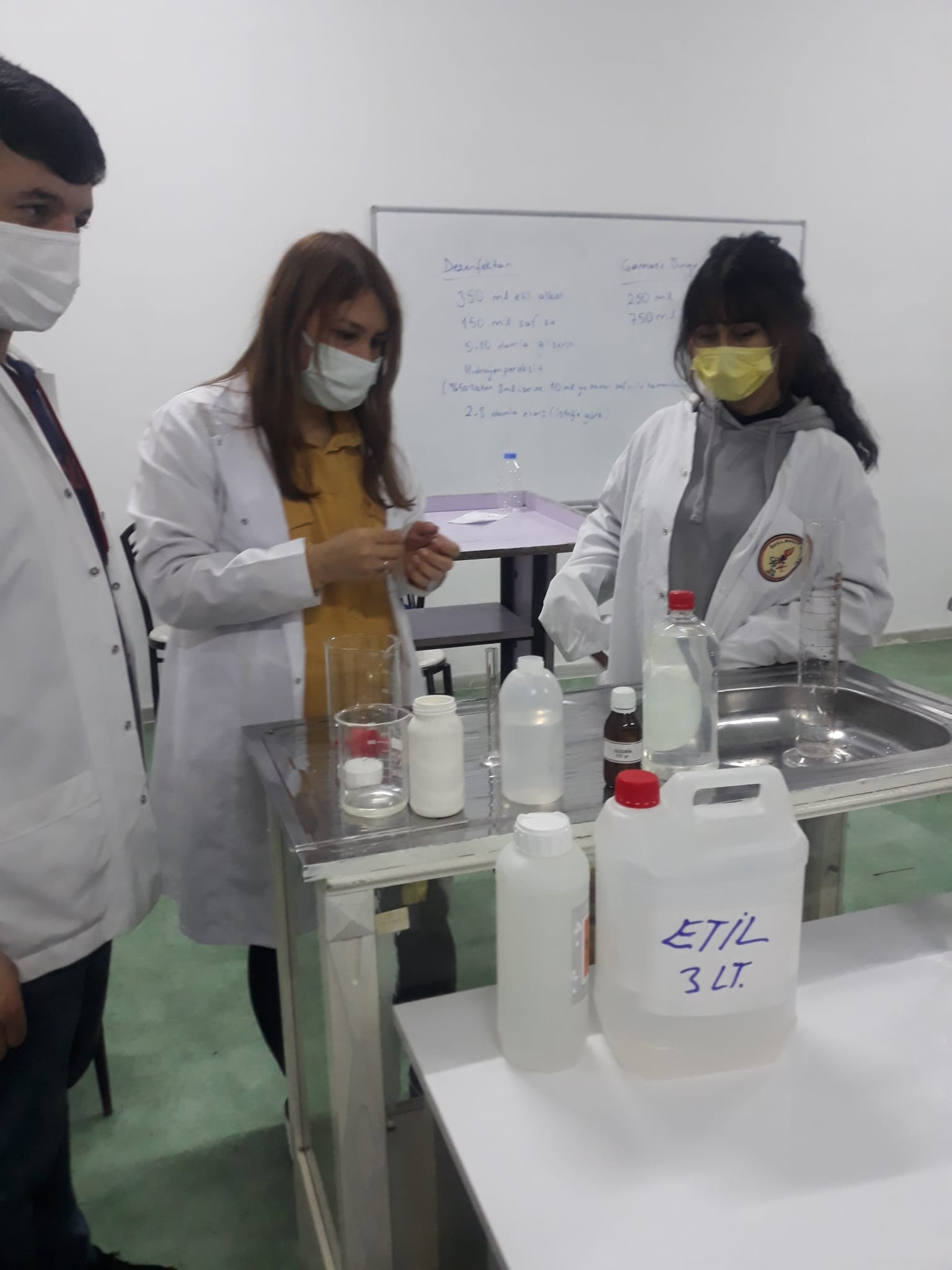 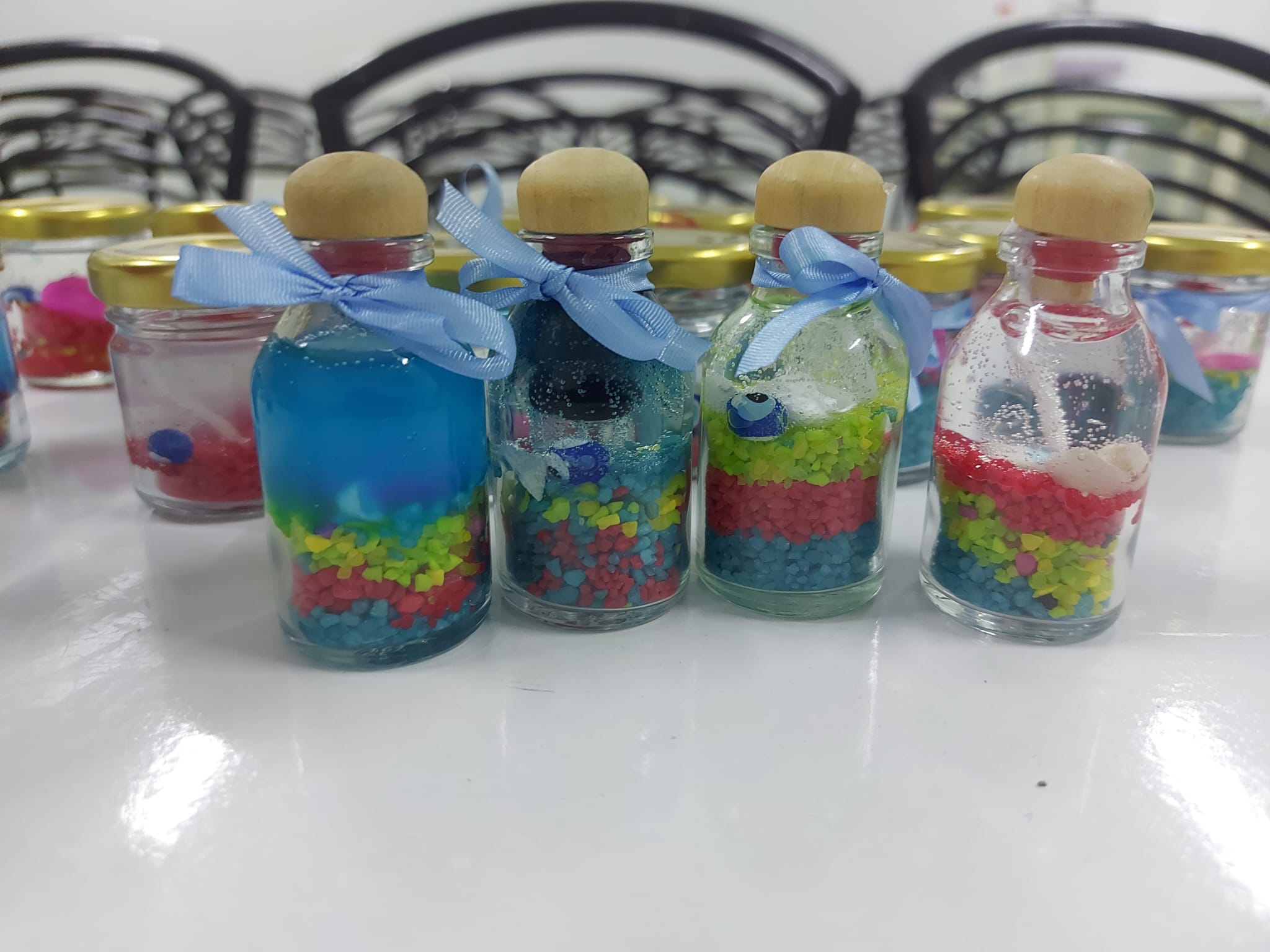 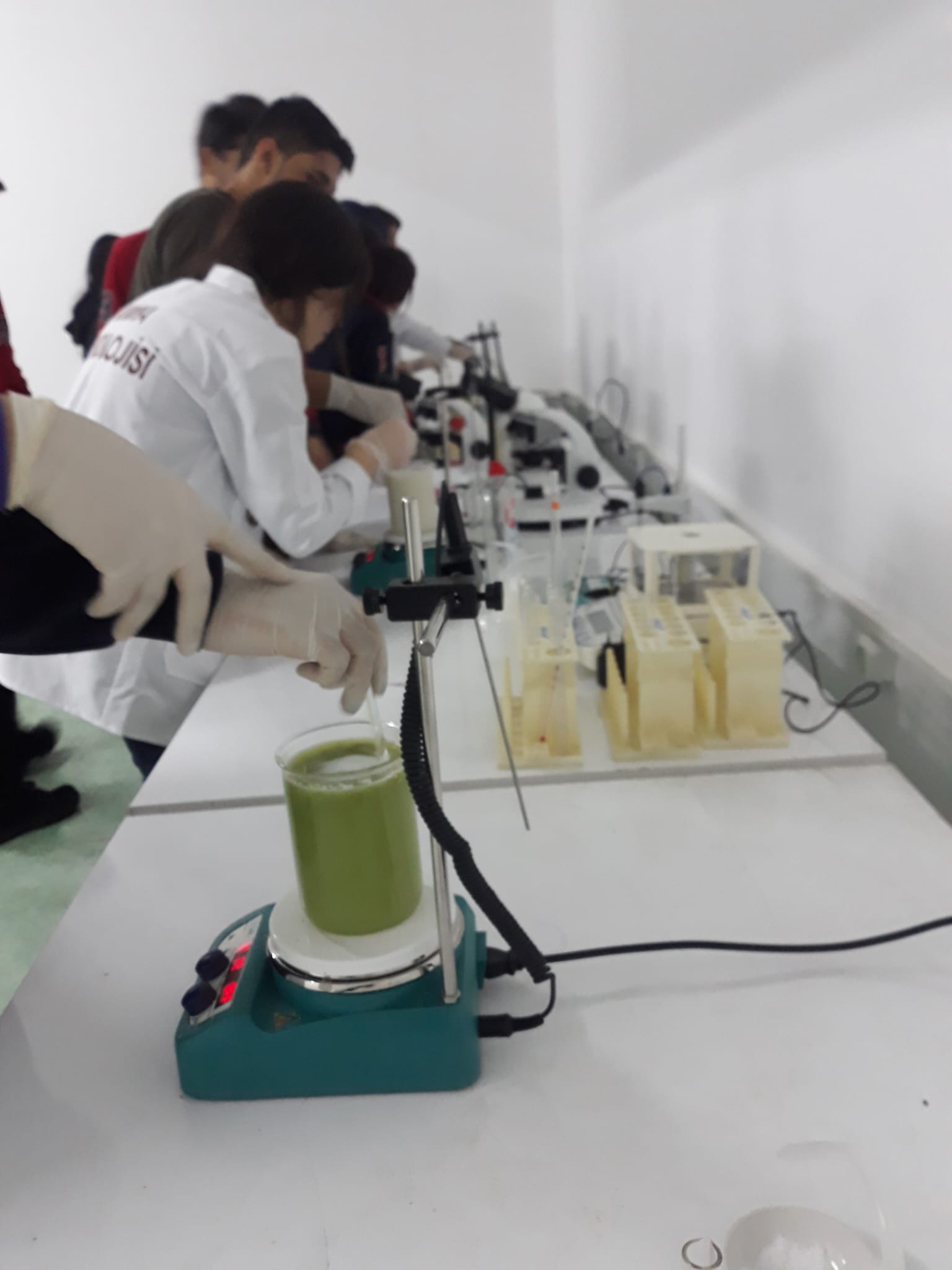 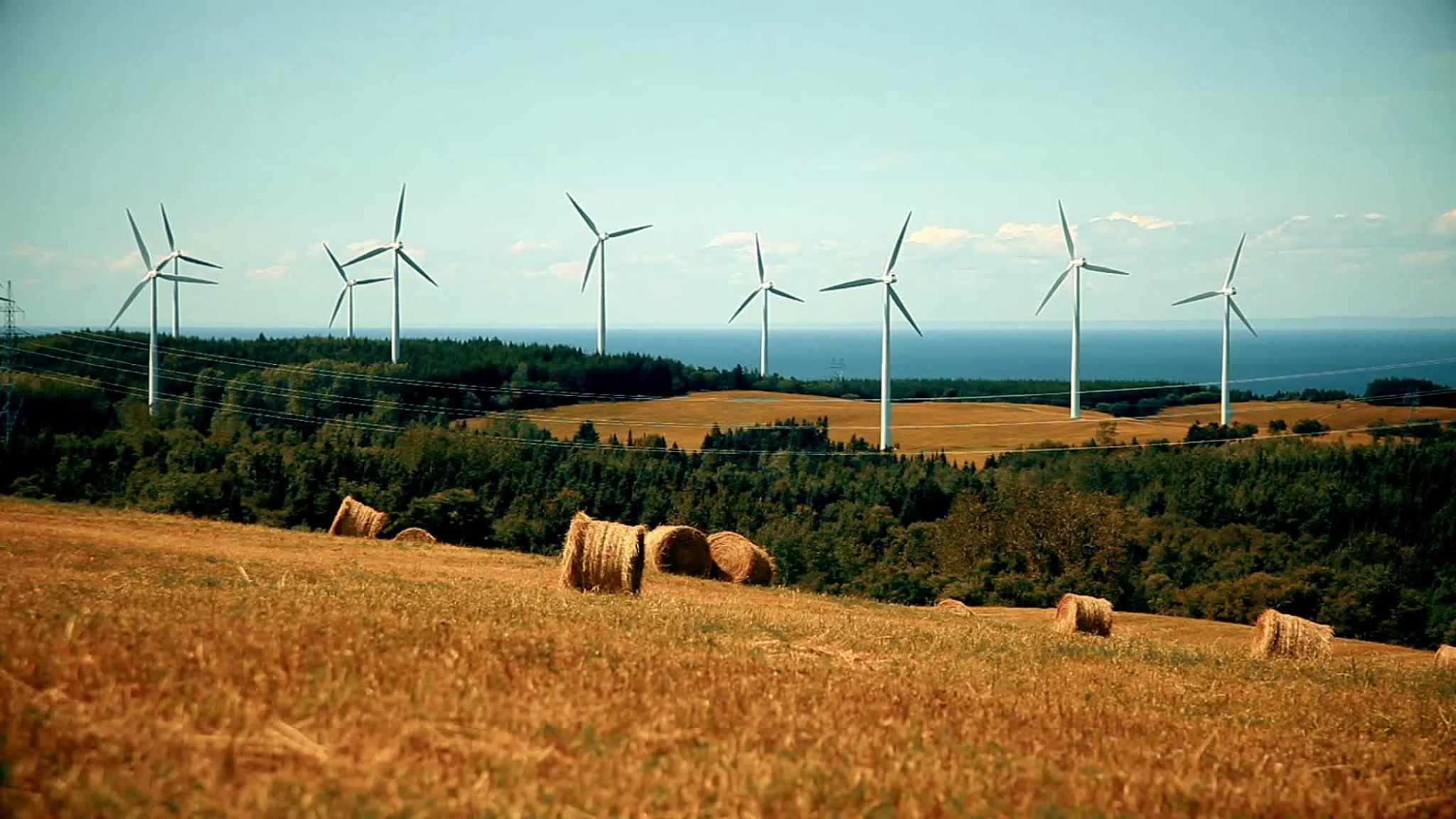 YENİLENEBİLİR ENERJİ TEKNOLOJİLERİ ALANI
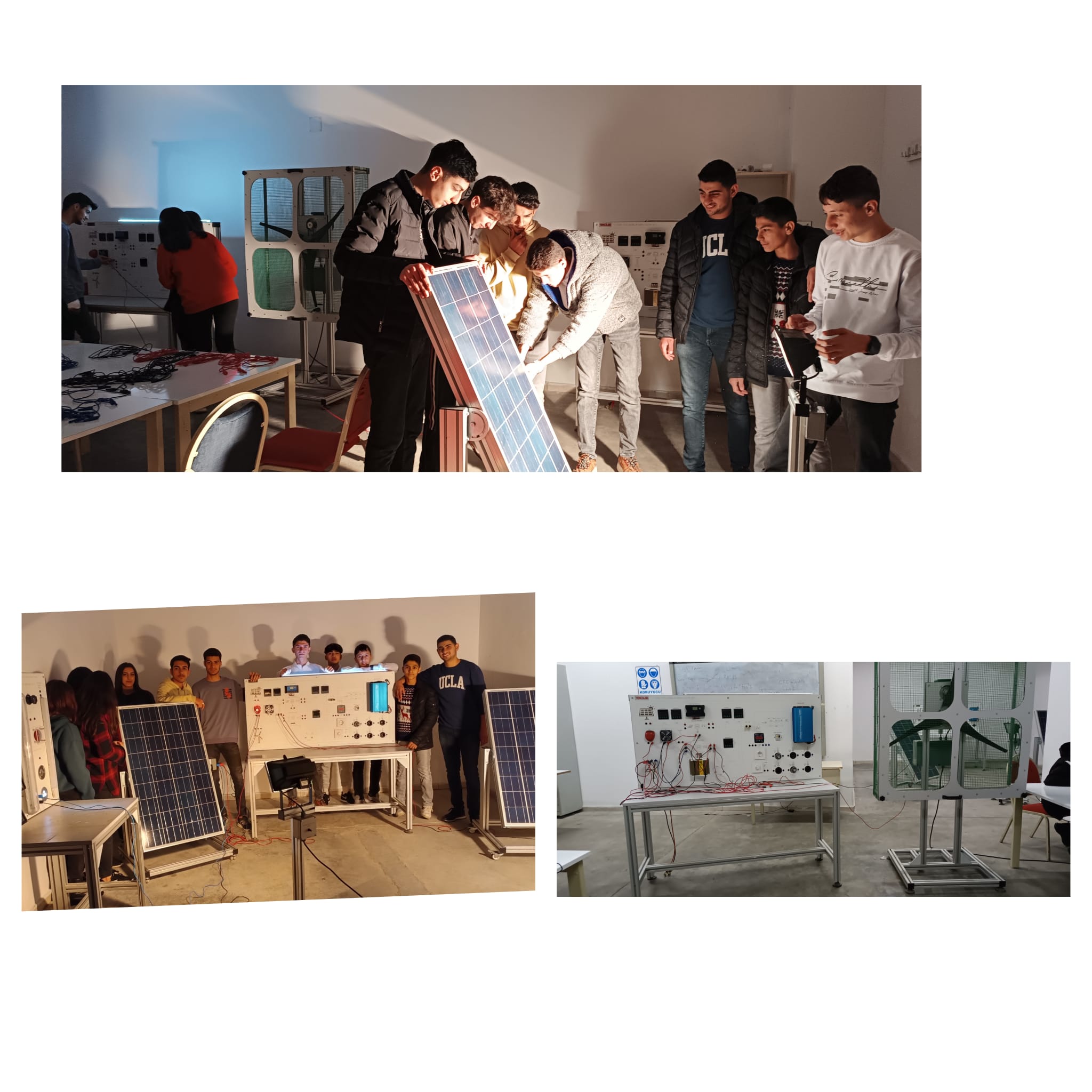 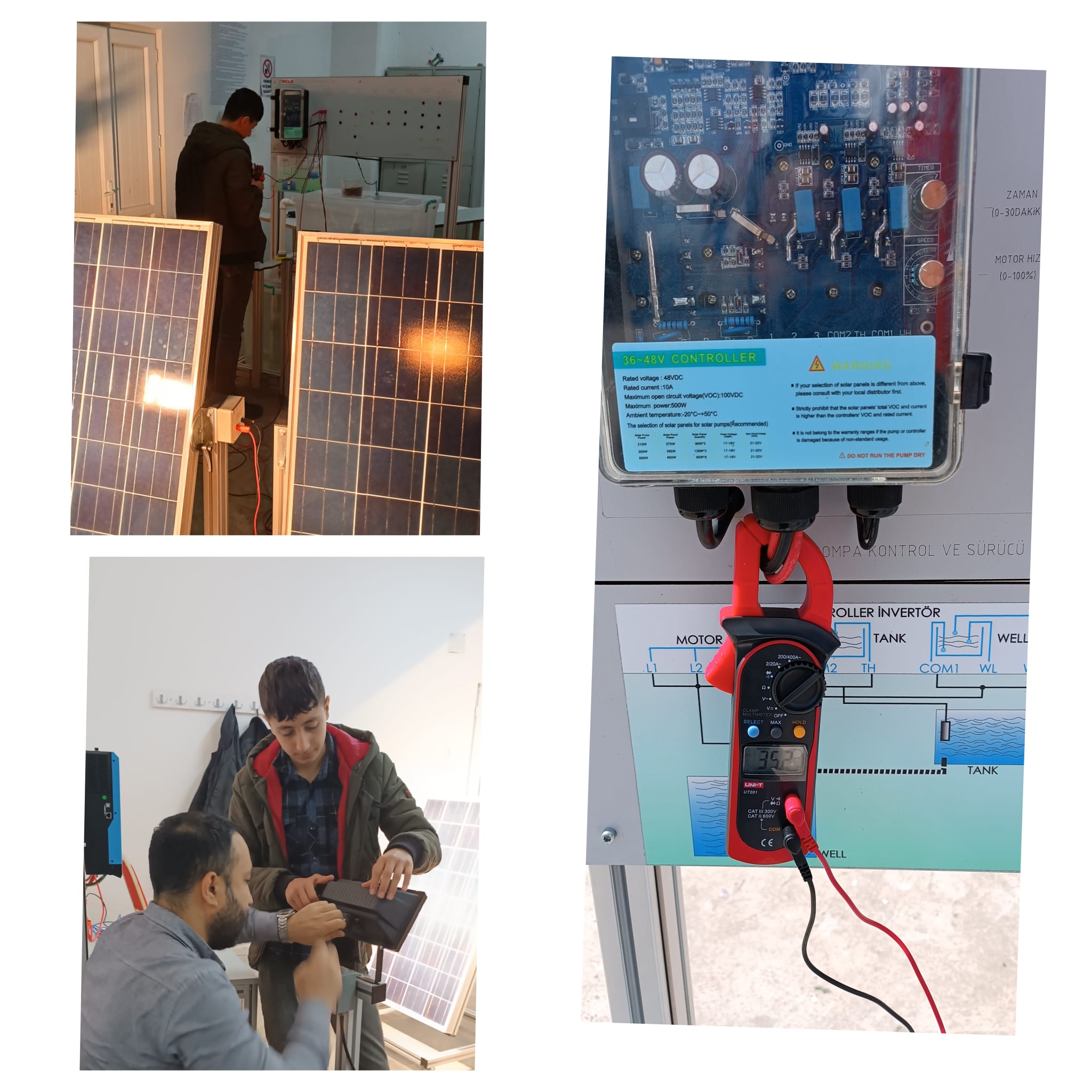 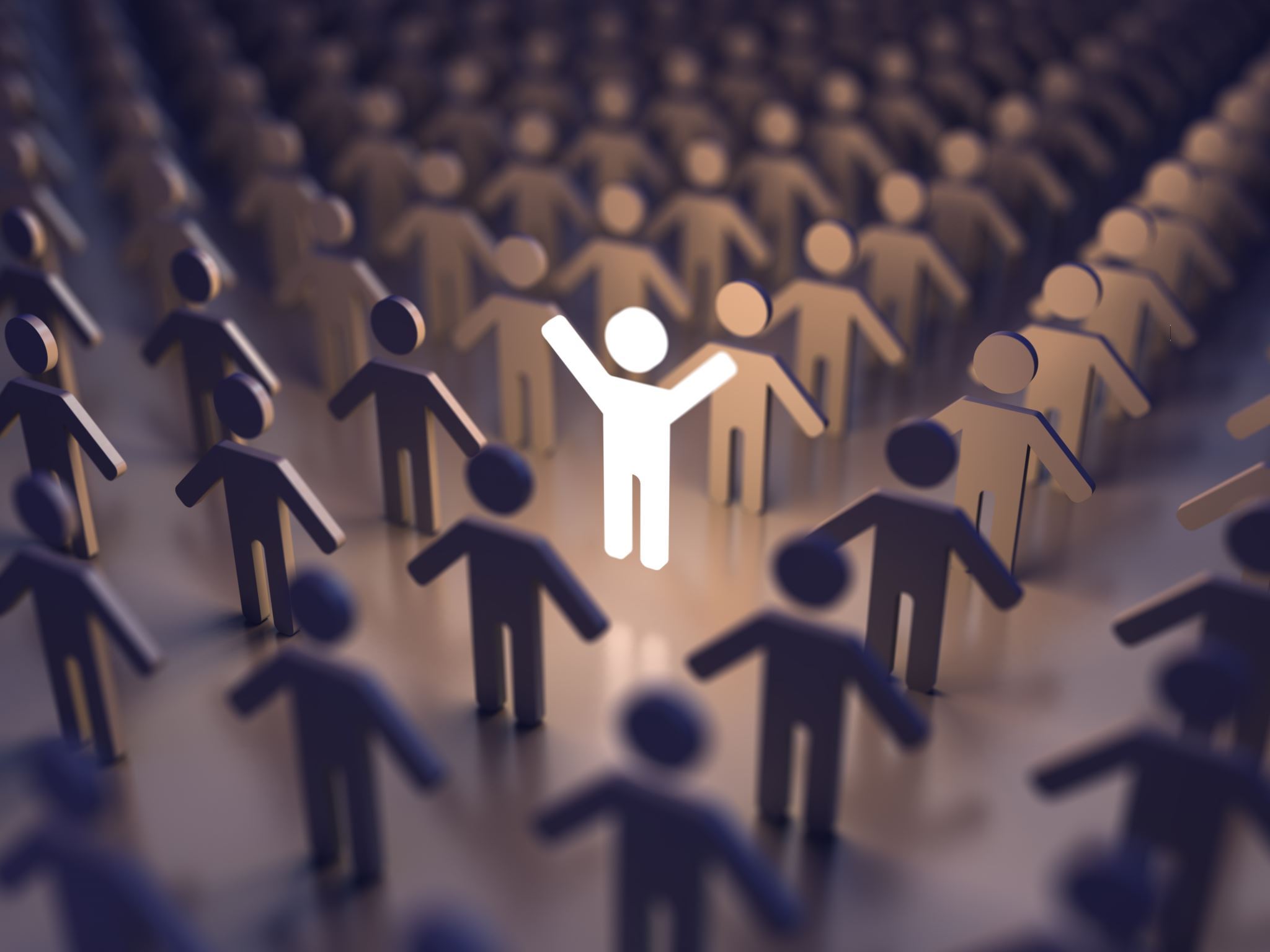 SOSYAL ETKİNLİKLERİMİZ-BAŞARILARIMIZ
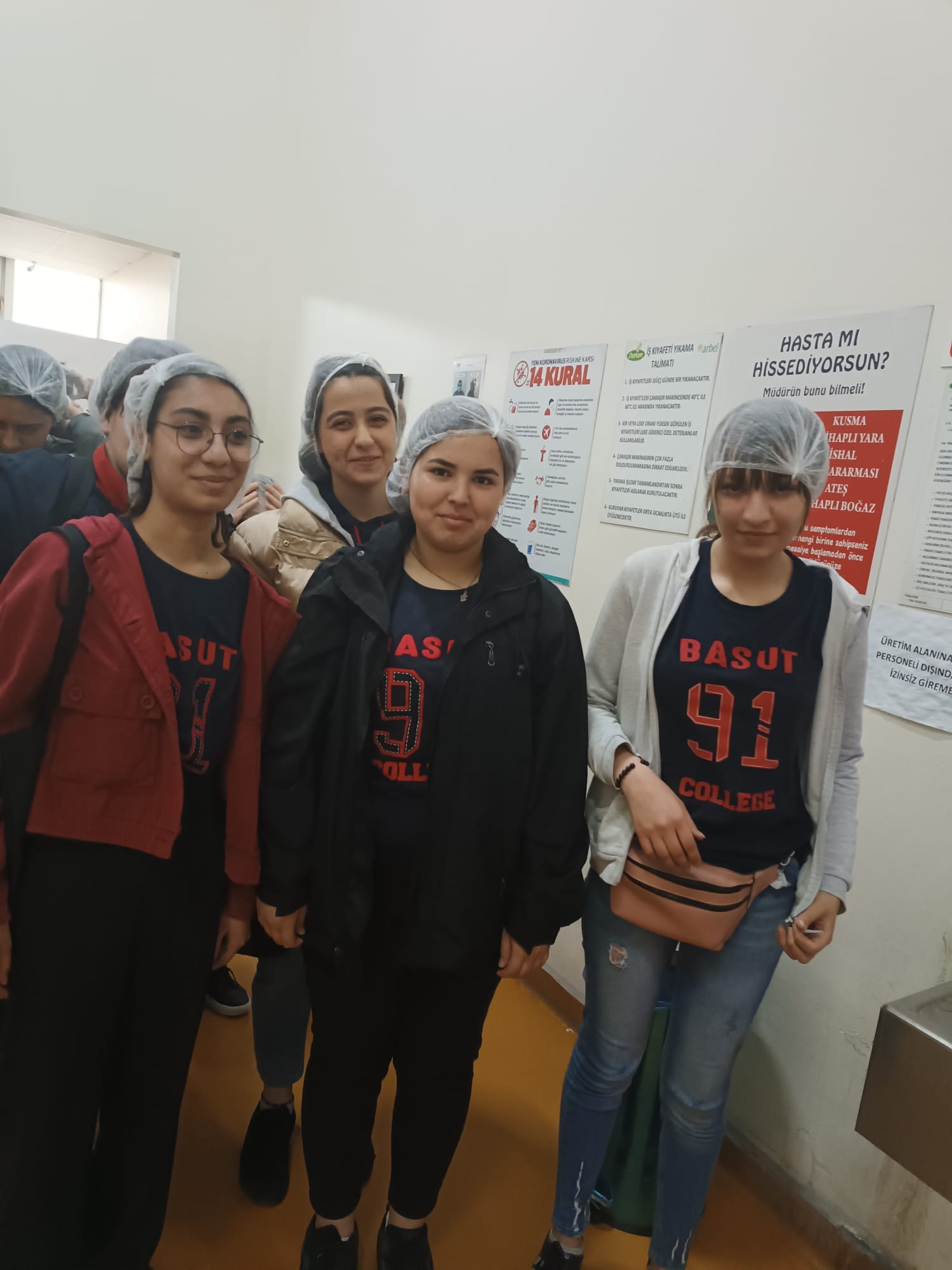 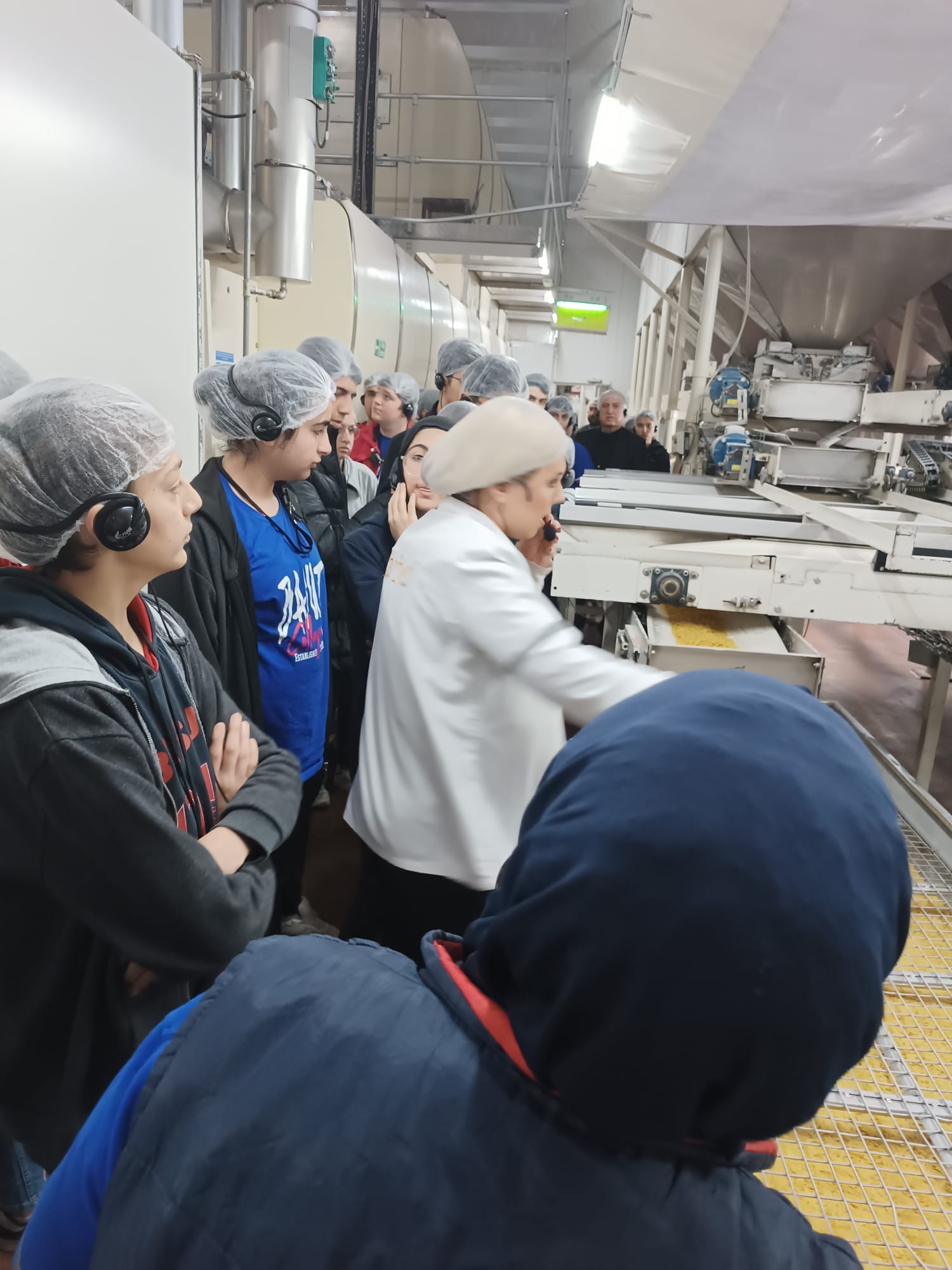 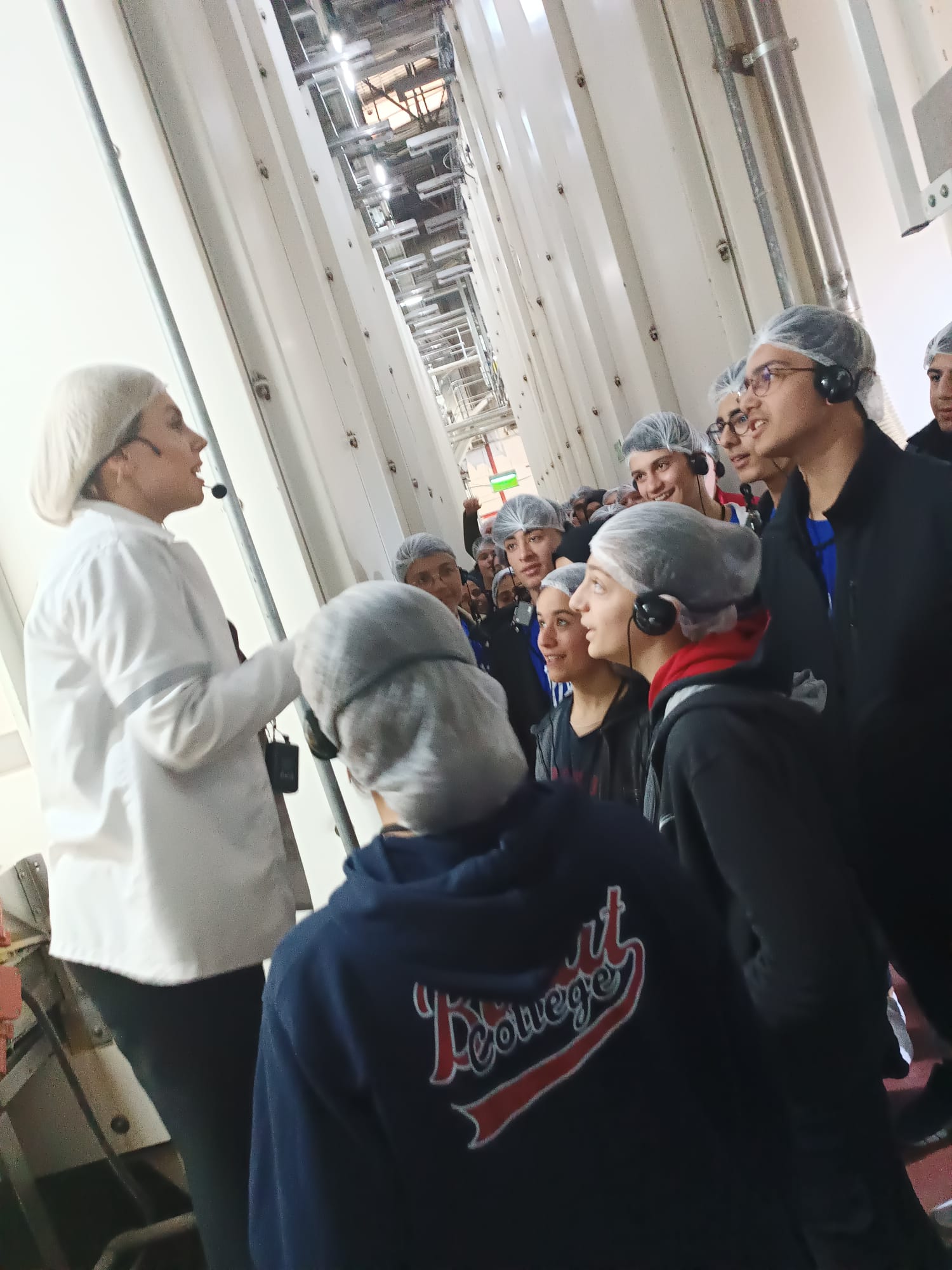 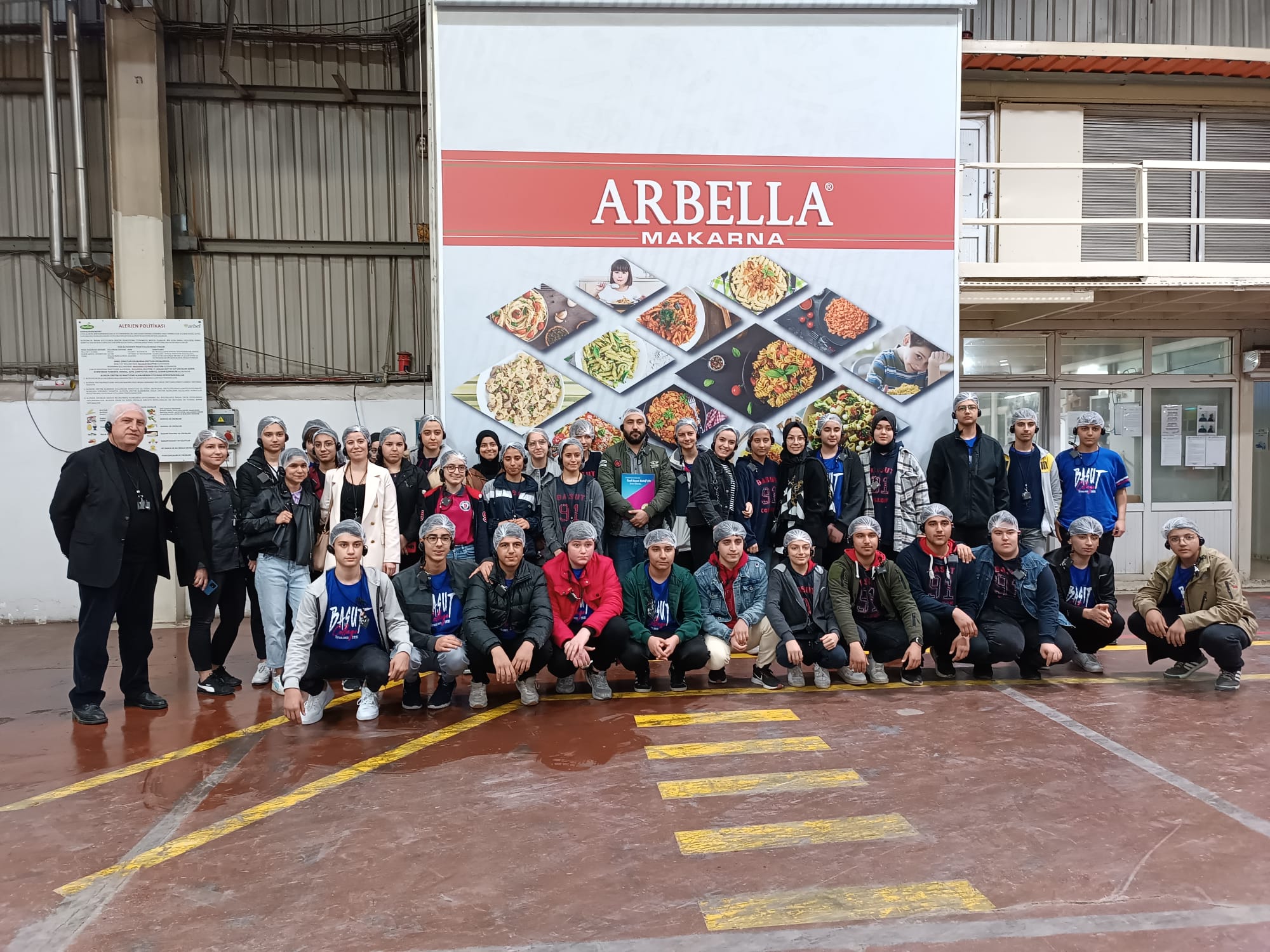 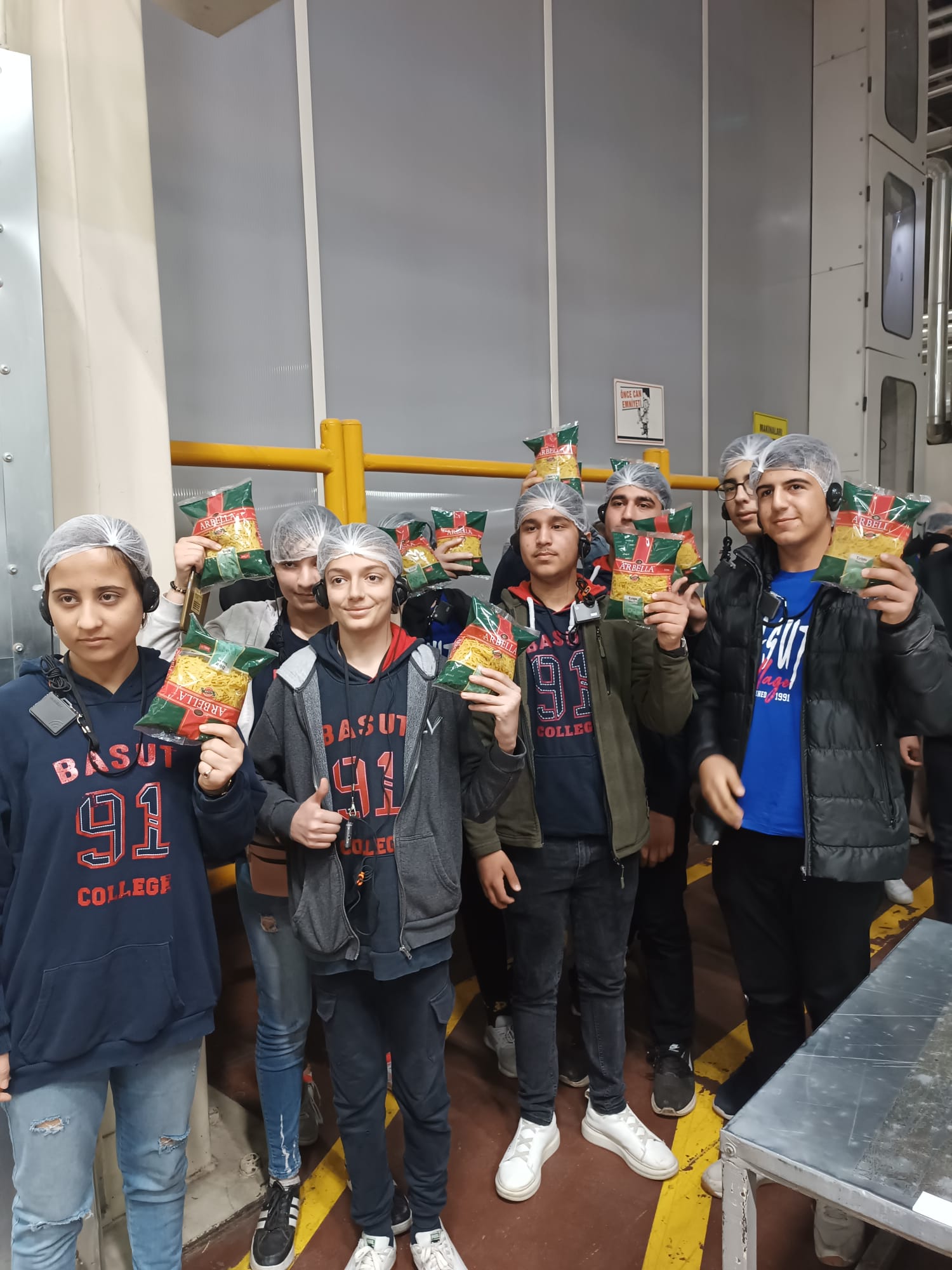 ARBELLA MESLEKİ TANITIM GEZİSİ
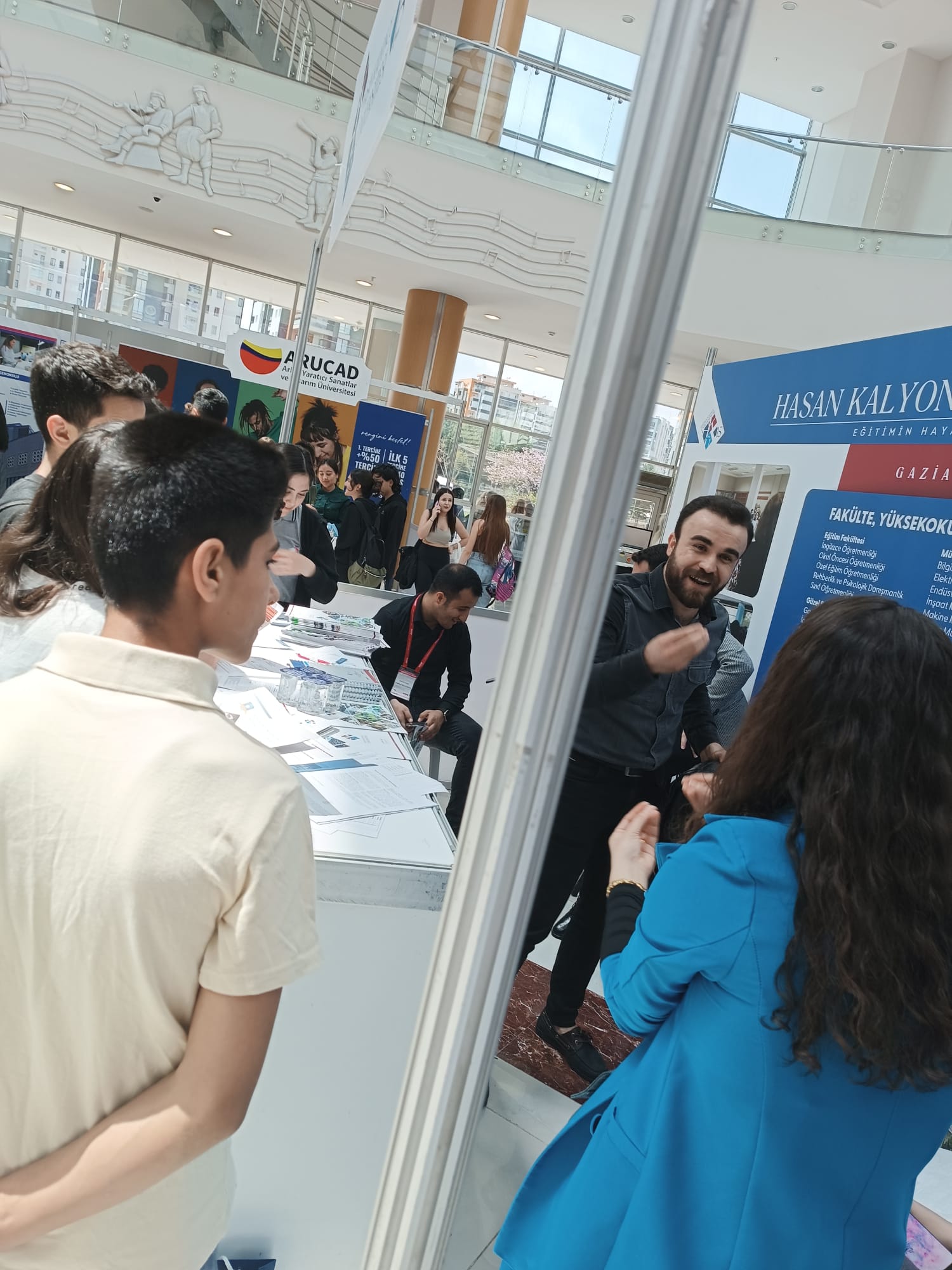 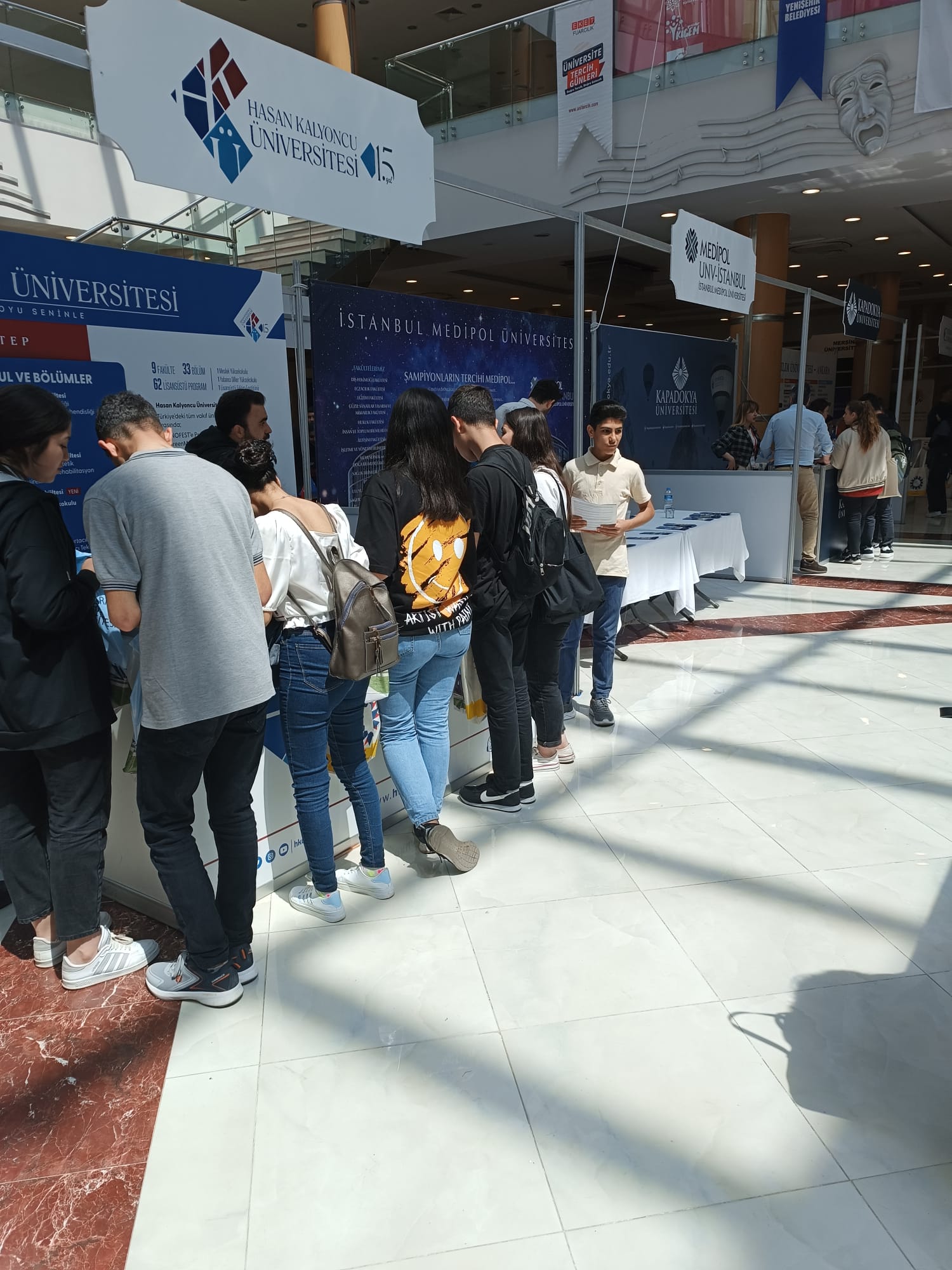 ÜNİVERSİTE TANITIM FUARI
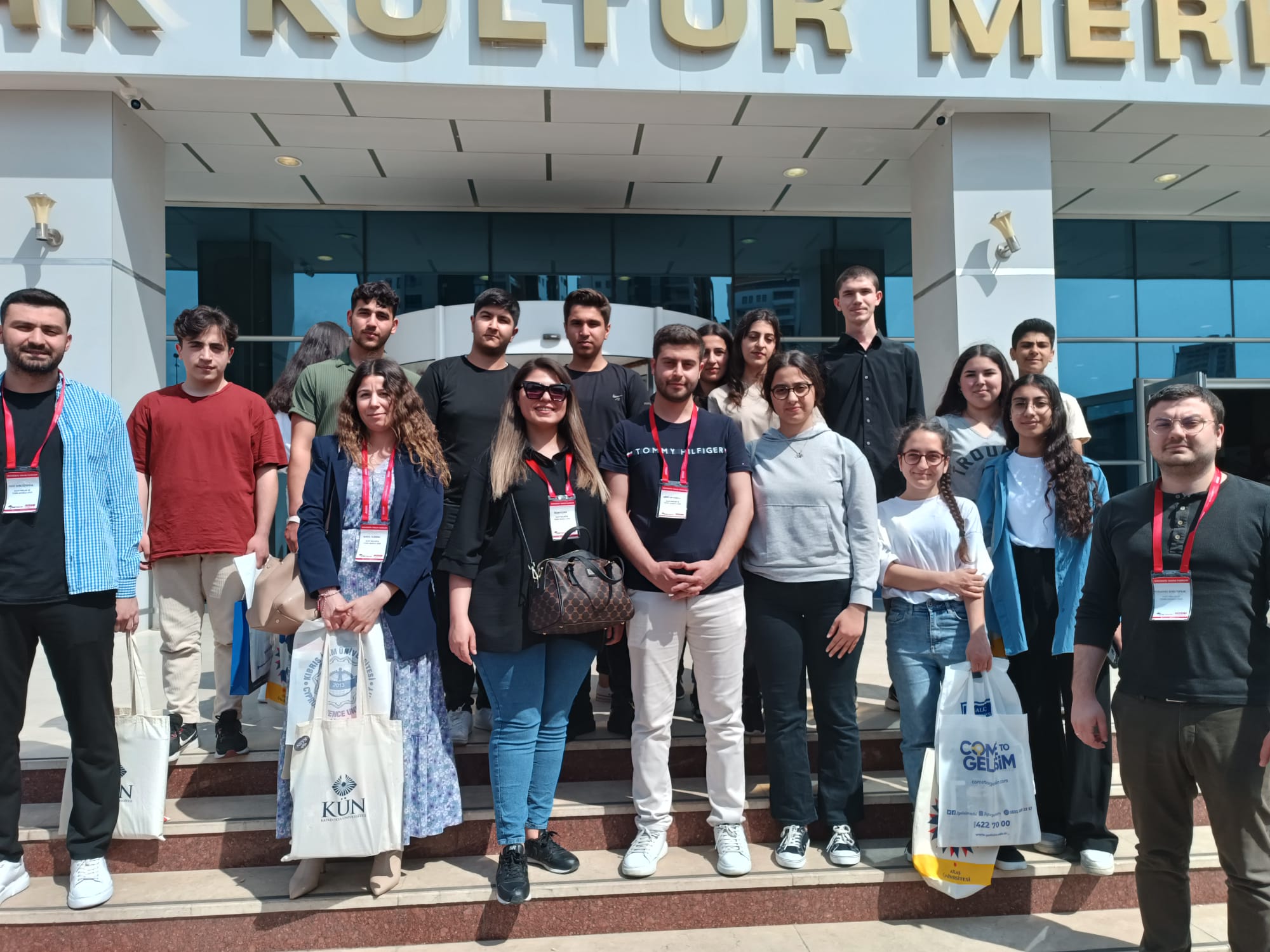 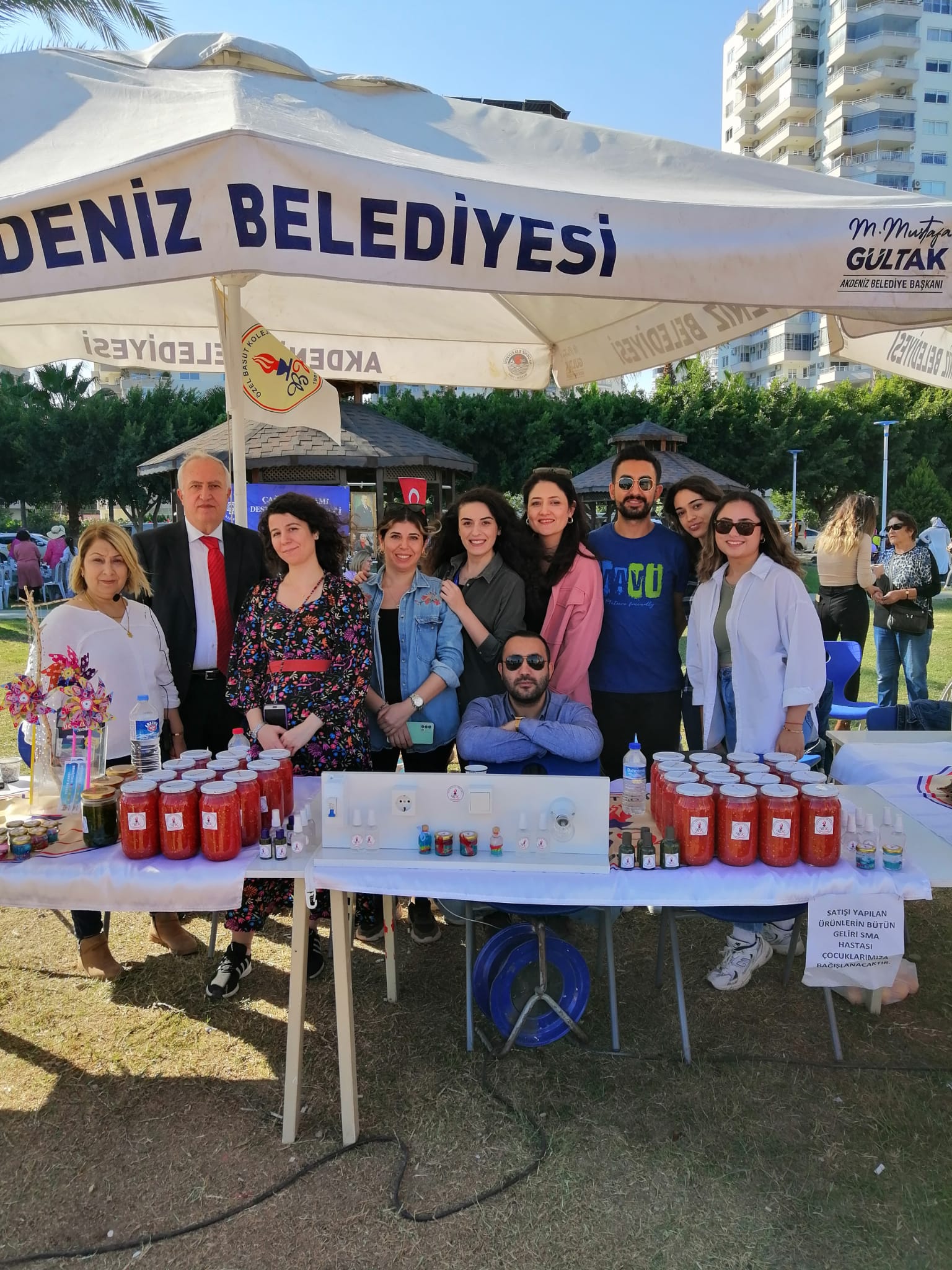 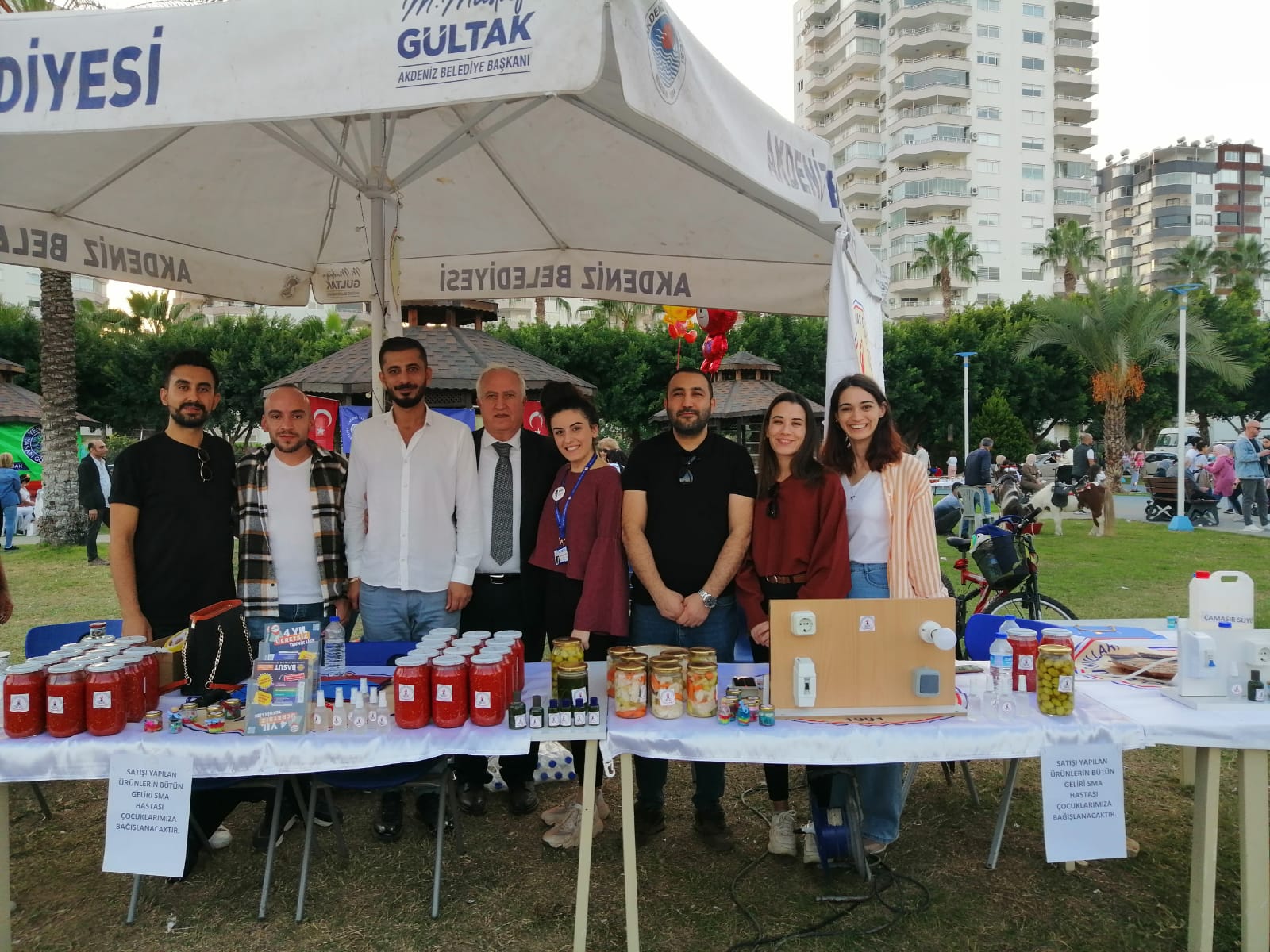 2022 NARENCİYE FESTİVALİ
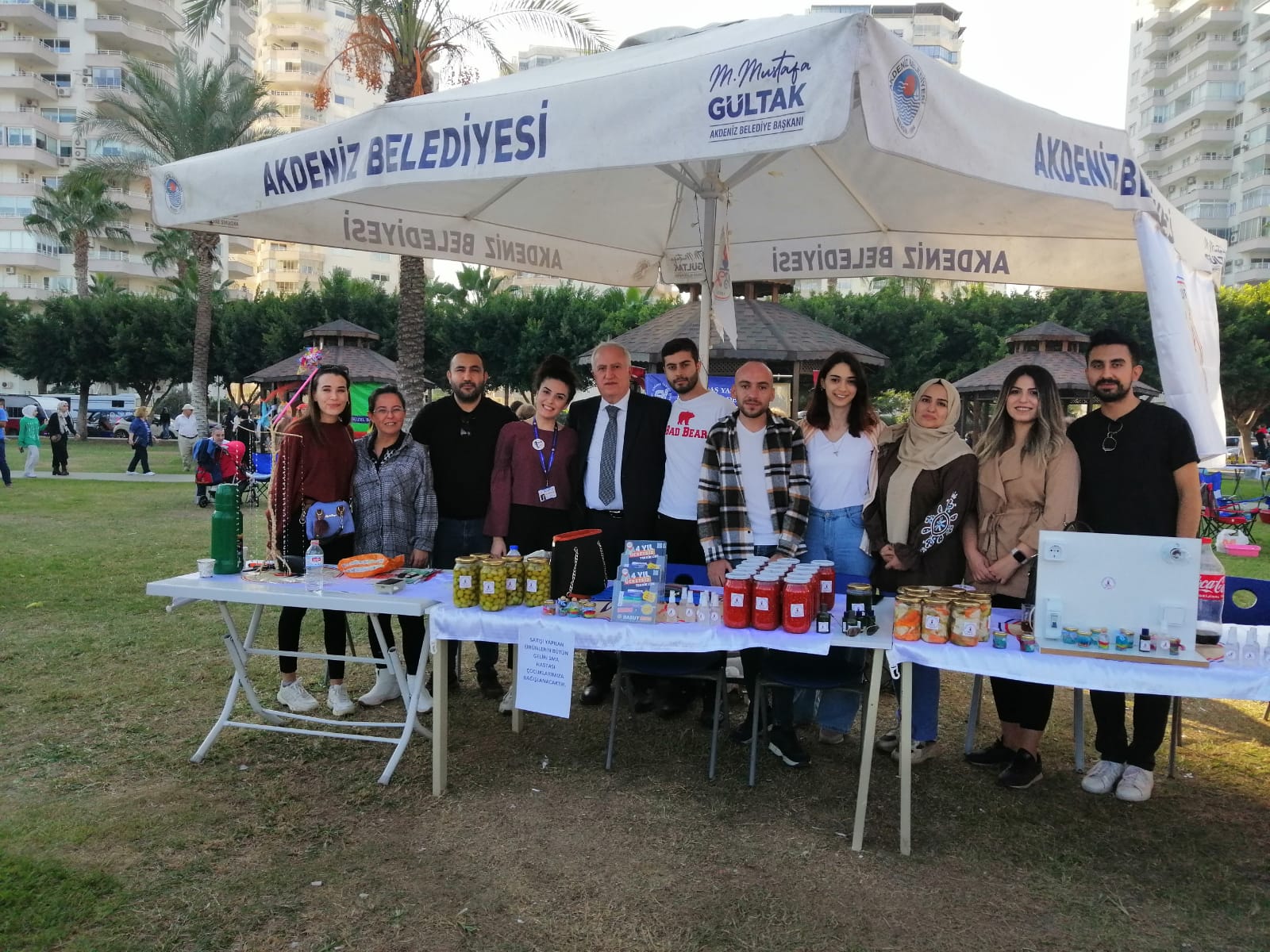 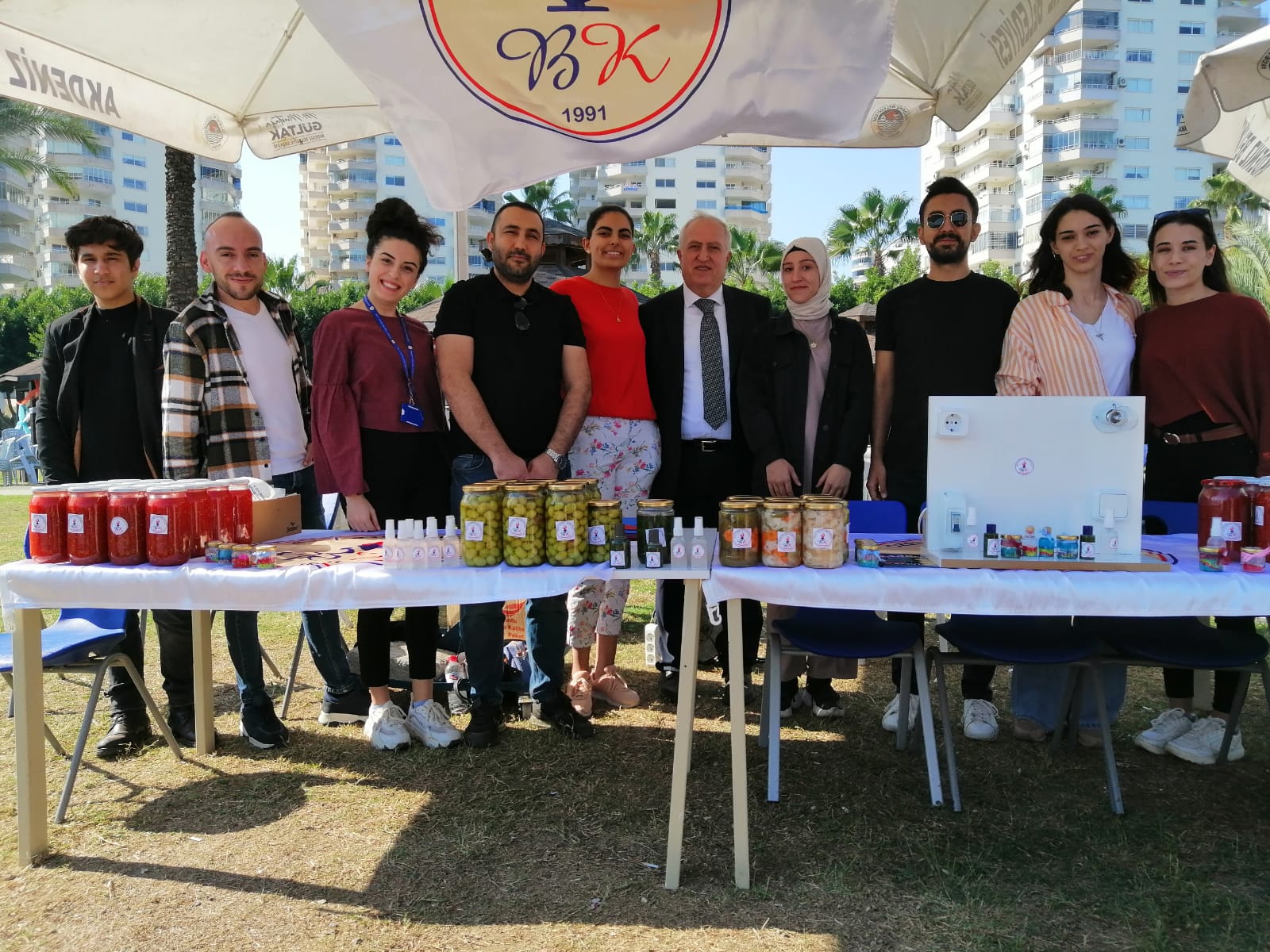 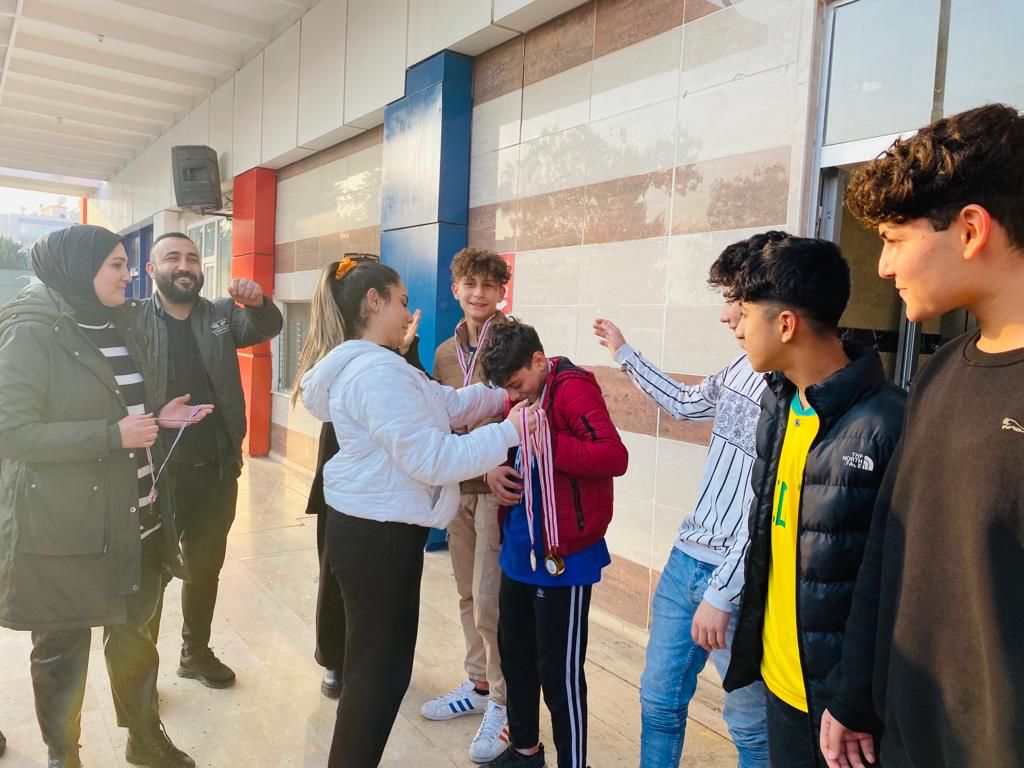 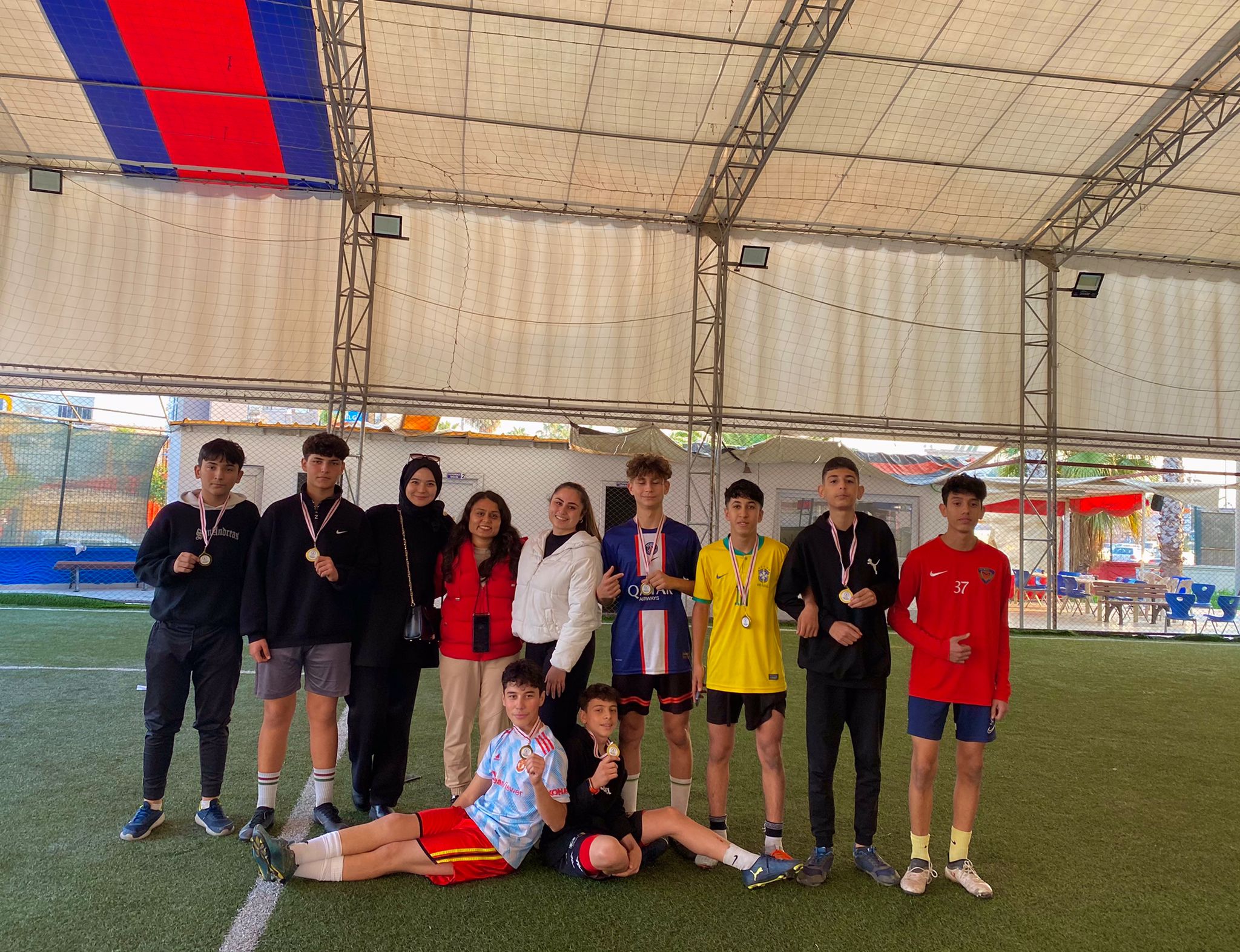 SINIFLAR ARASI FUTBOL TURNUVASI
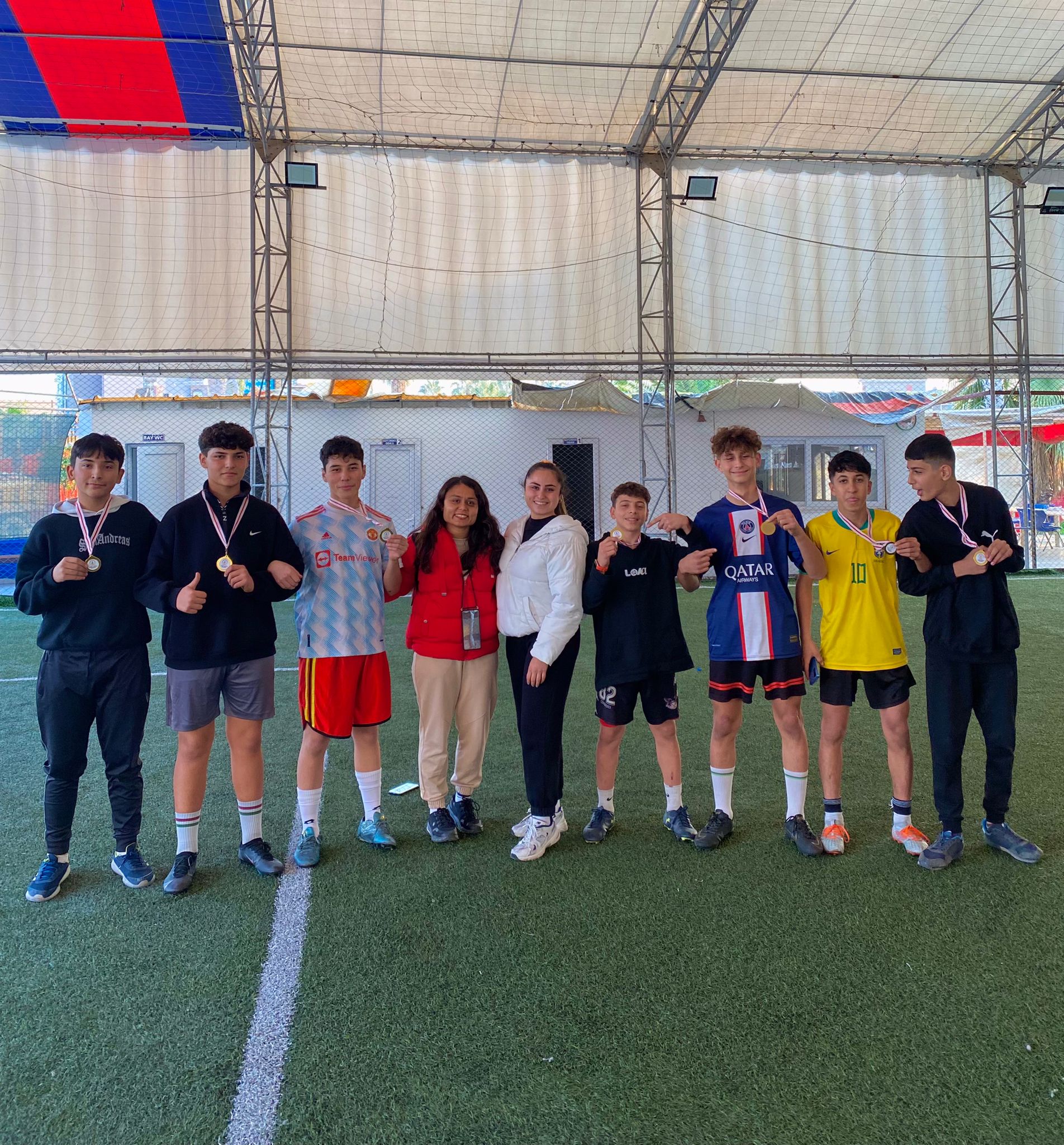 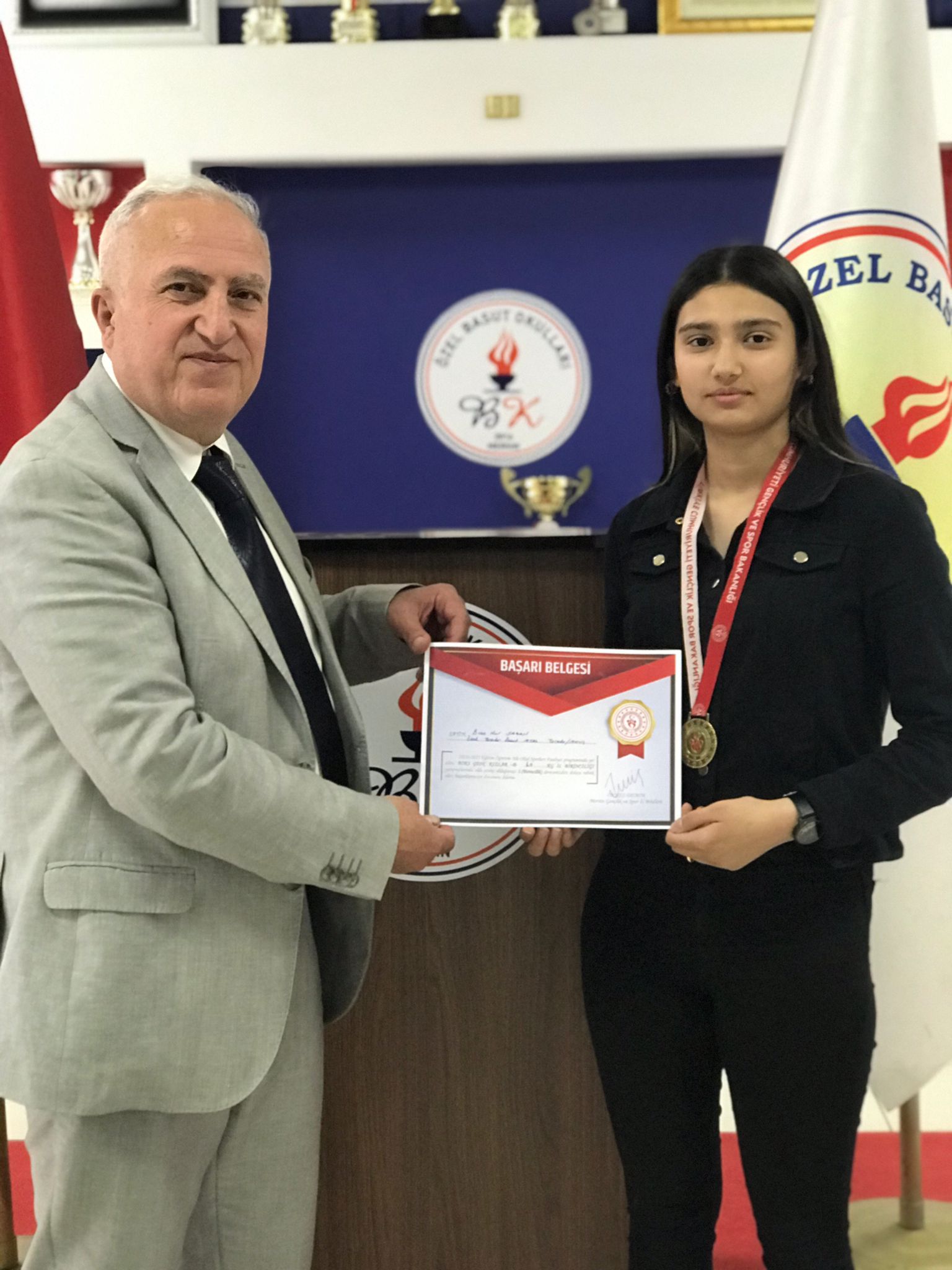 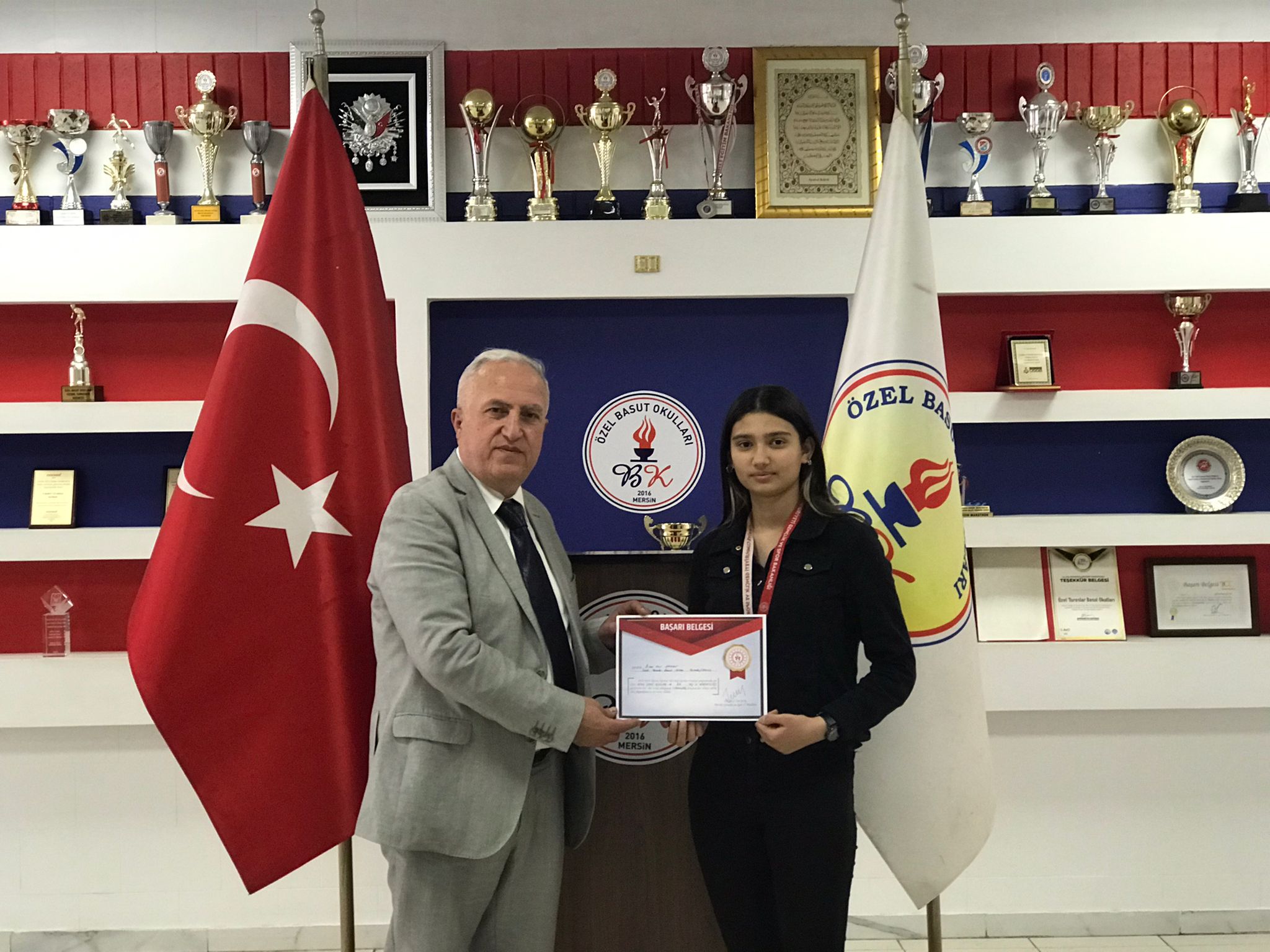 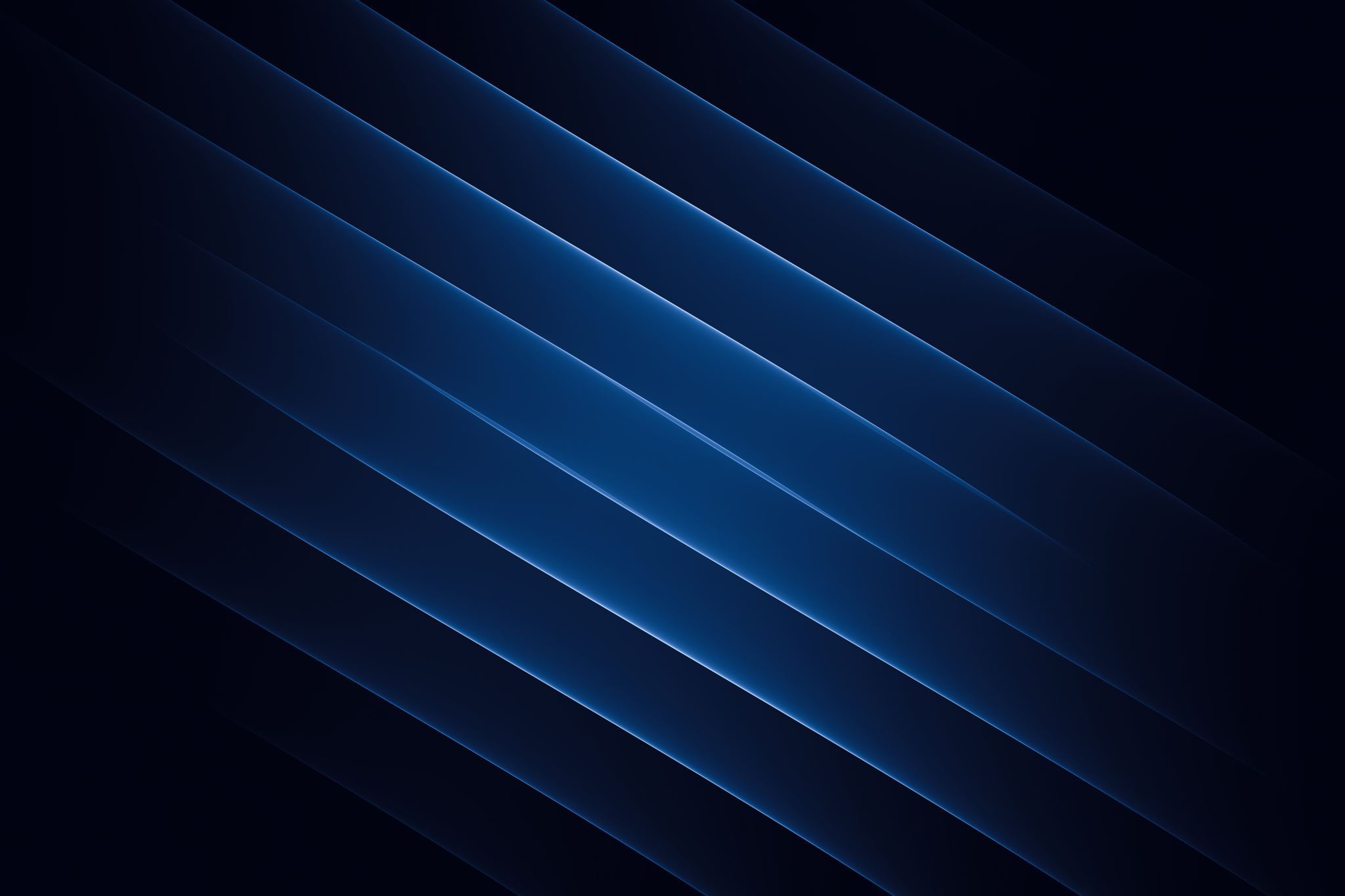 NEDEN BASUT?